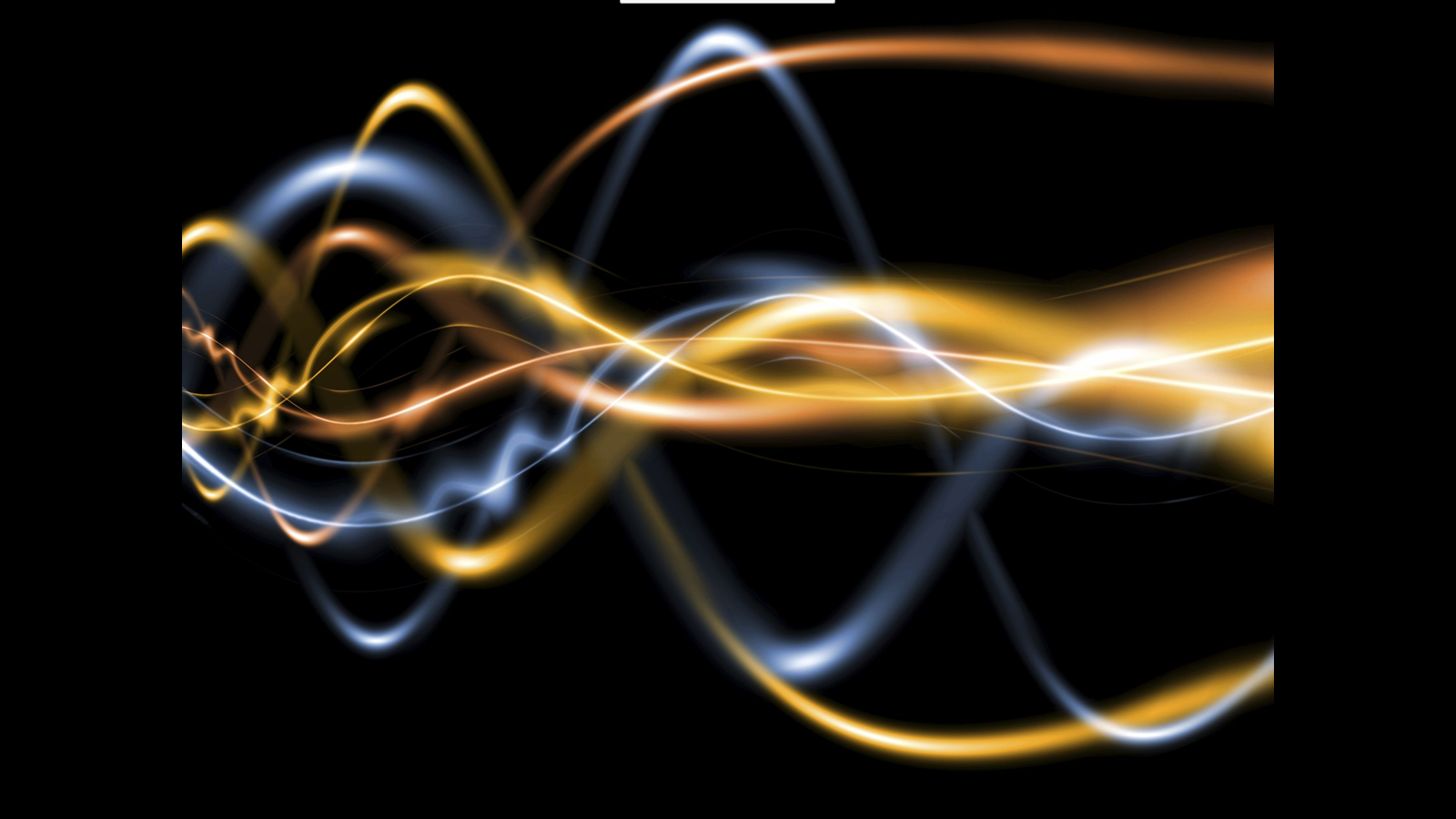 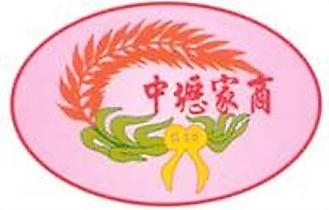 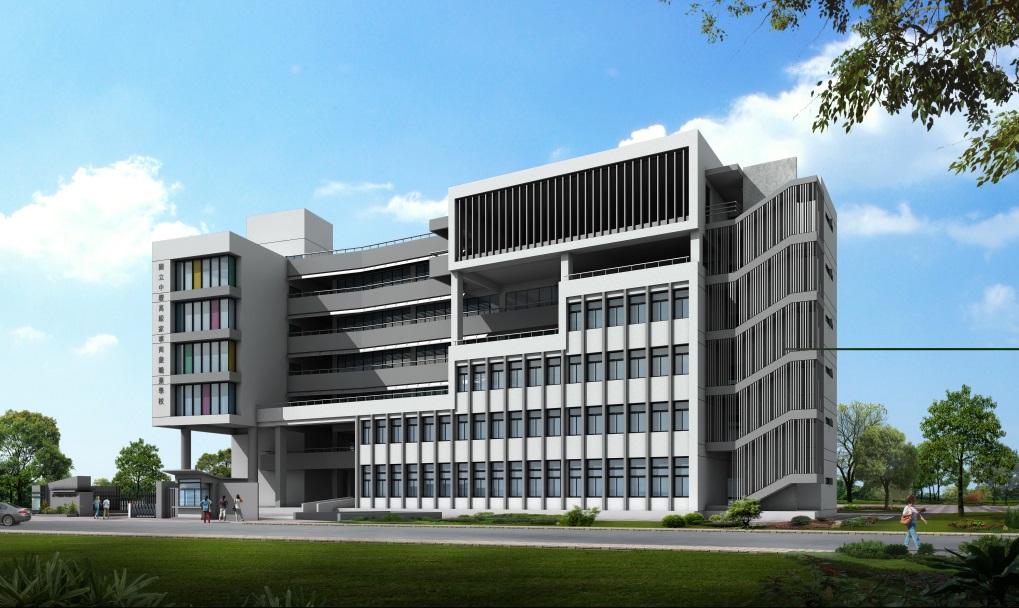 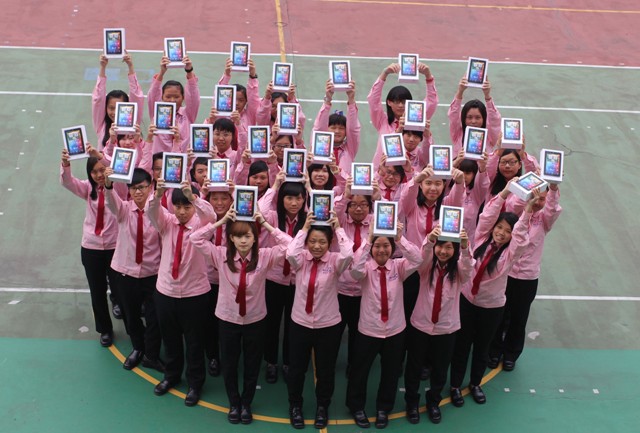 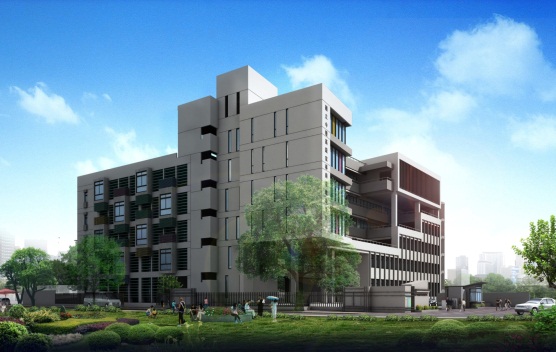 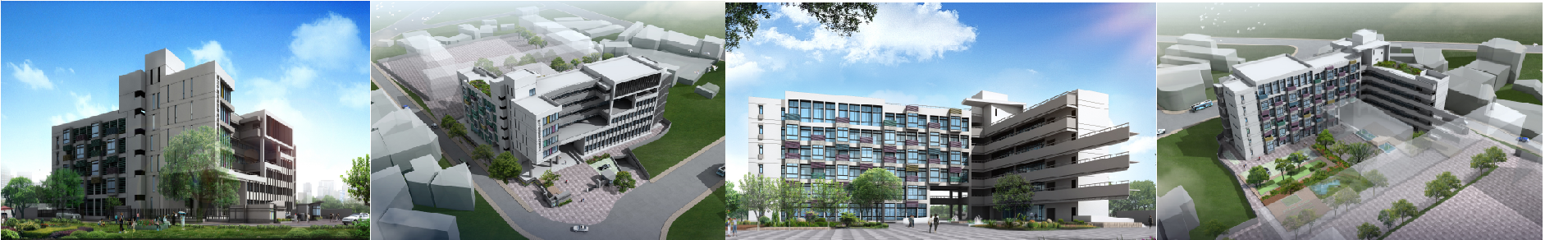 國立中壢高級家事商業職業學校
National Chung-Li Home Economic And Commercial Vocational High School
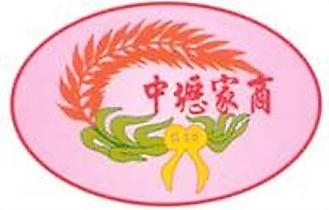 精緻化
教育
便捷的交通
行動化
教學
本校特色
純樸的
校風
優秀的
教師
優良的設備
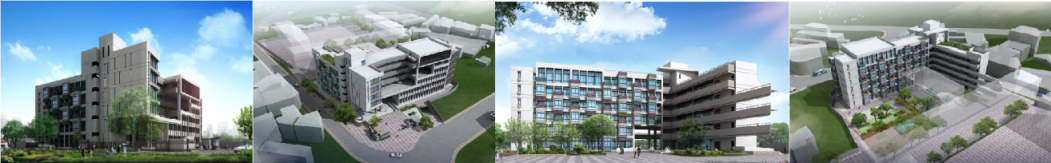 關懷、和諧、創新、卓越
多元化學制
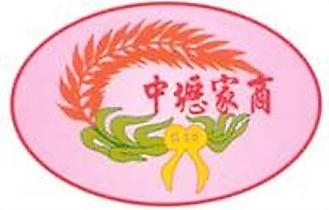 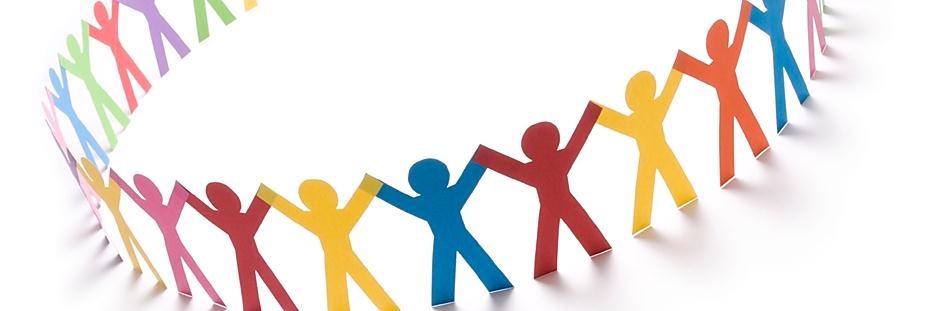 關懷、和諧、創新、卓越
日校學校簡介
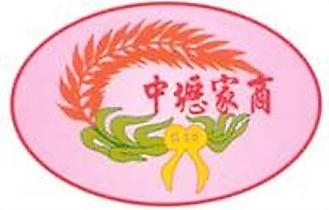 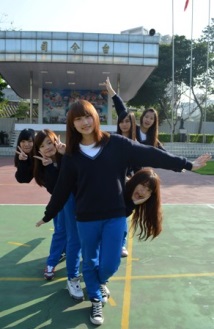 家政科
流行服飾科
商業經營科
應用外語科
資料處理科
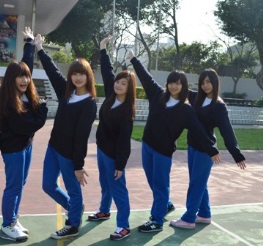 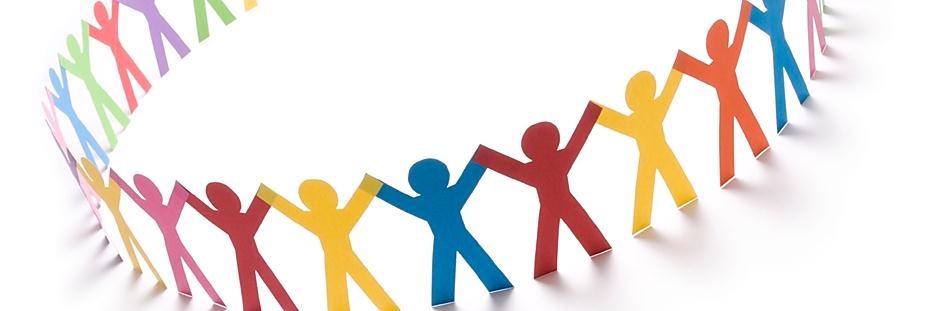 關懷、和諧、創新、卓越
進修學校簡介
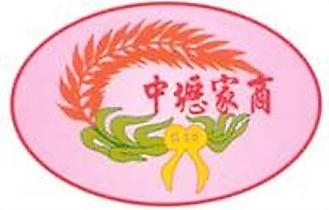 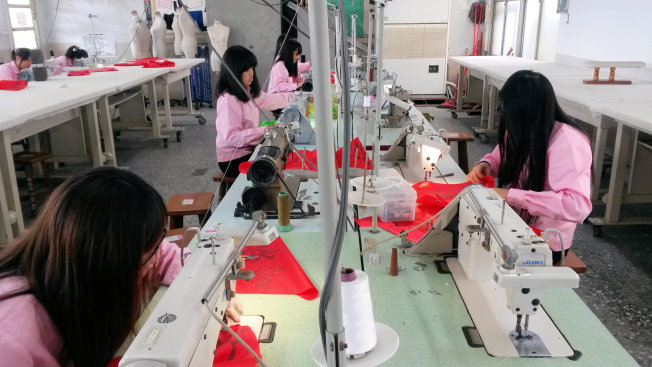 服裝科３班
商業經營科３班
服裝製作科１班
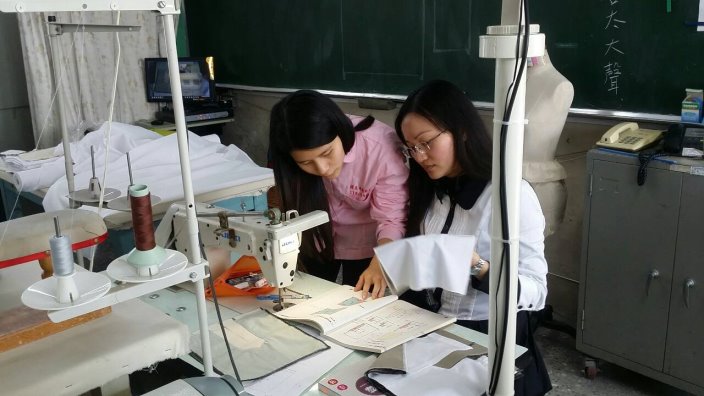 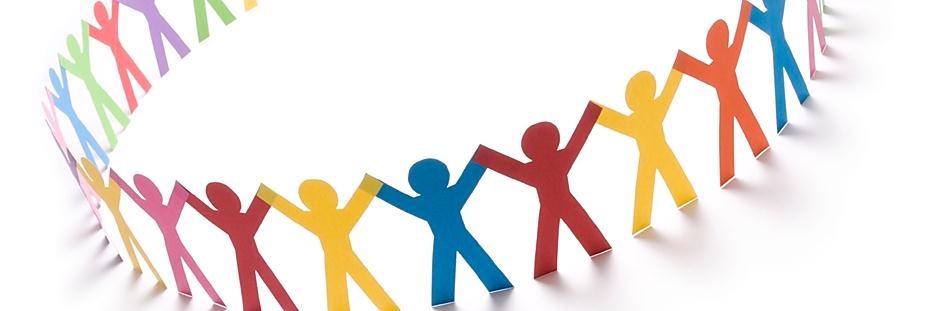 關懷、和諧、創新、卓越
奧運國手搖籃
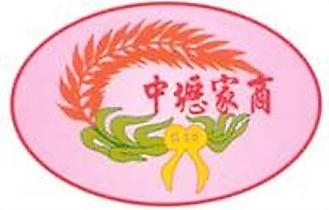 104年全國中正盃射擊錦標賽
高中女子組10公尺空氣步槍團體冠軍
社會女子組10公尺空氣手槍團體季軍
高中女子組10公尺空氣步槍個人冠軍季軍
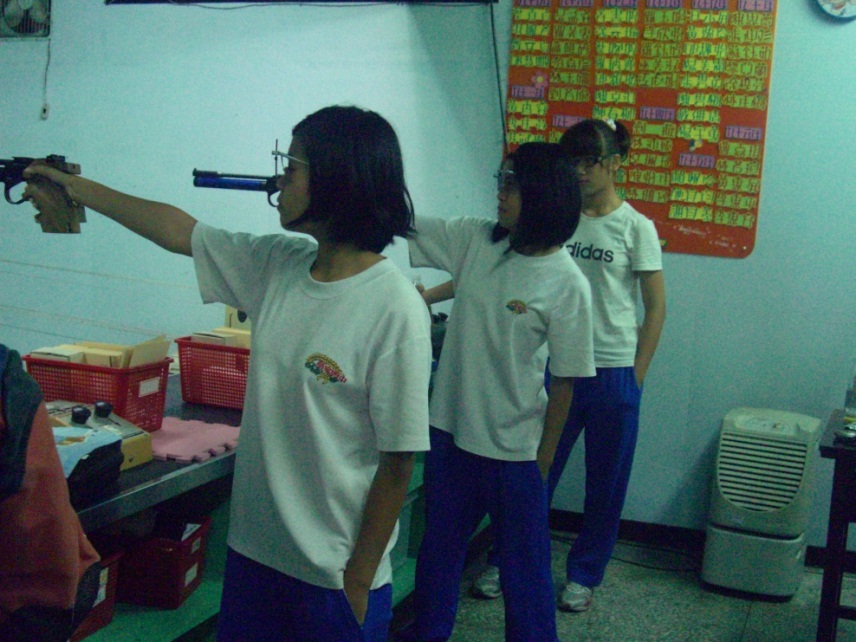 103年全國梅花盃射擊錦標賽
 高中組女子10公尺空氣步槍個人賽  冠軍 亞軍 季軍
 社會組女子10公尺空氣步槍個人賽B級 冠軍 亞軍 季軍
 高中組女子10公尺空氣步槍團體賽  冠軍
103年全國青年盃射擊錦標賽
  高中女子10公尺空氣手槍個人賽  冠軍
  高中女子10公尺空氣步槍團體賽  冠軍
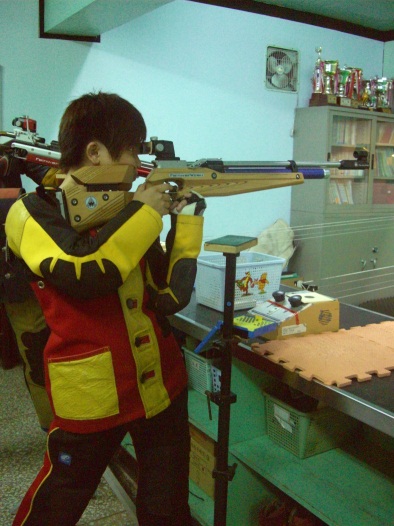 103年全國協會盃射擊錦標賽
 高中女子10公尺空氣步槍團體賽 冠軍 
 高中女子10公尺空氣步槍個人賽  冠軍 季軍
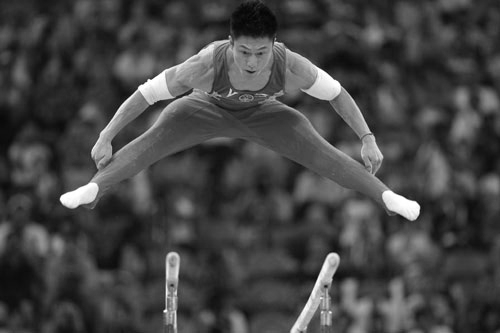 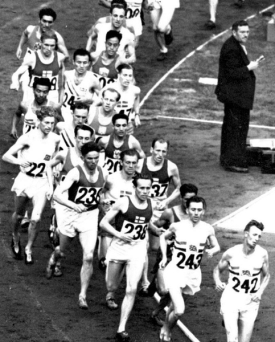 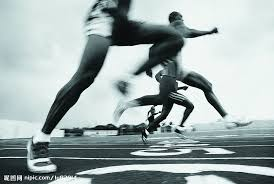 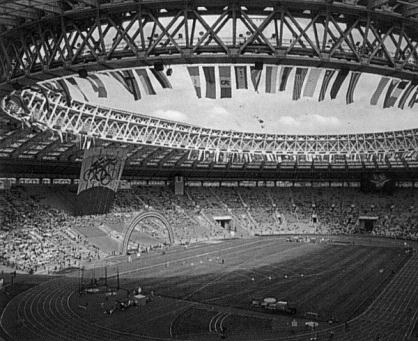 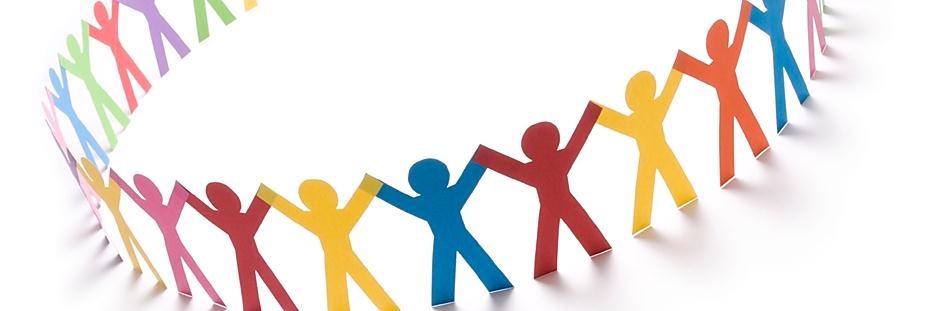 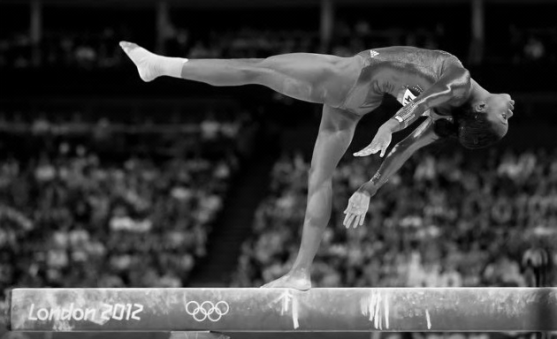 關懷、和諧、創新、卓越
多元創意學習
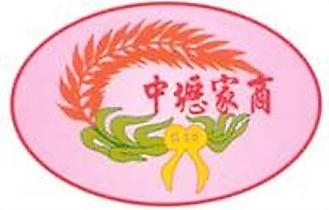 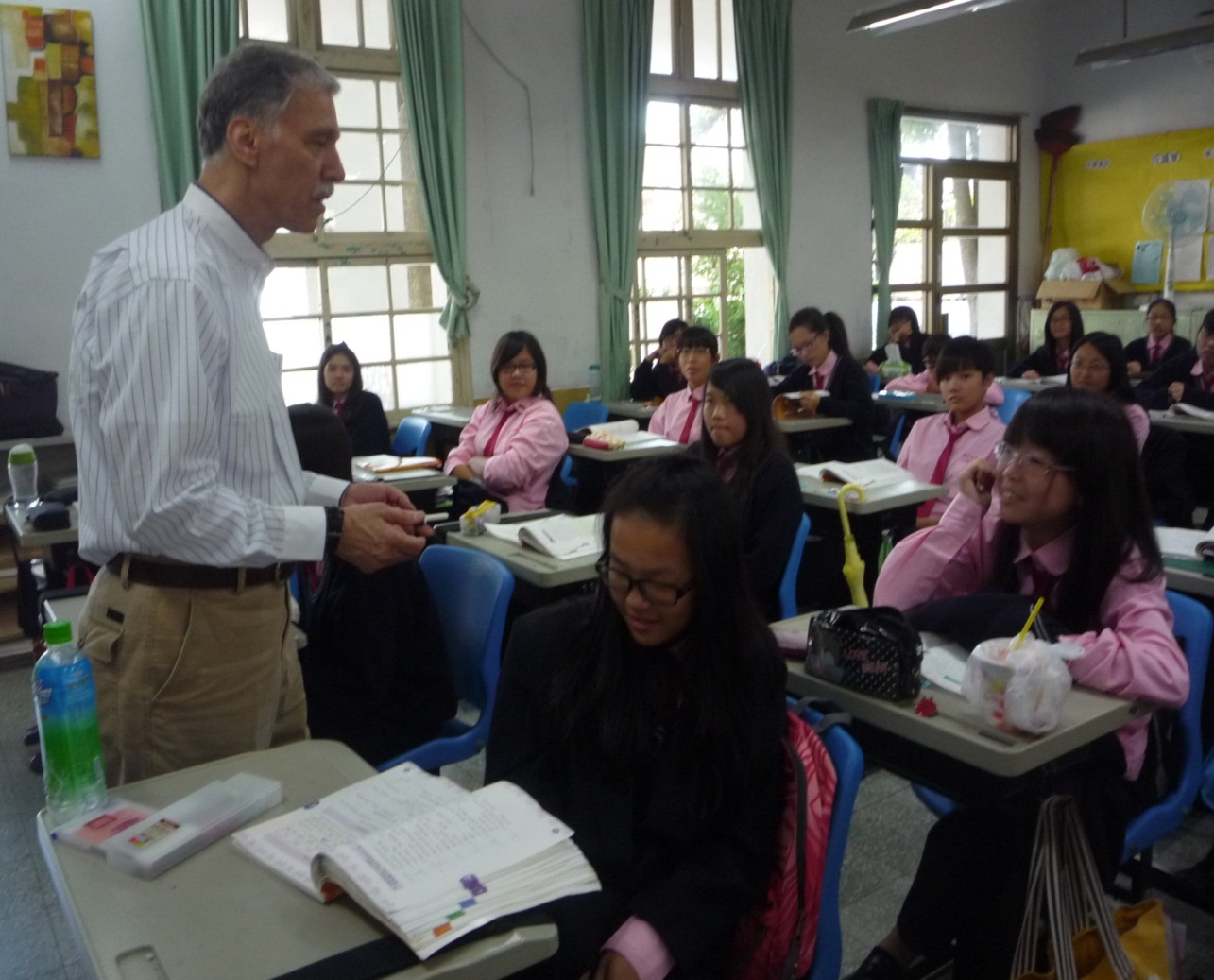 外師教學
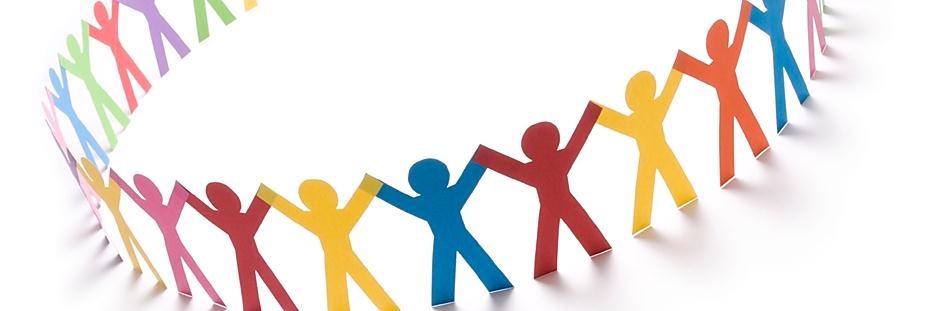 關懷、和諧、創新、卓越
多元創意學習
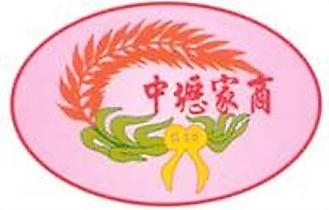 校外產學參訪
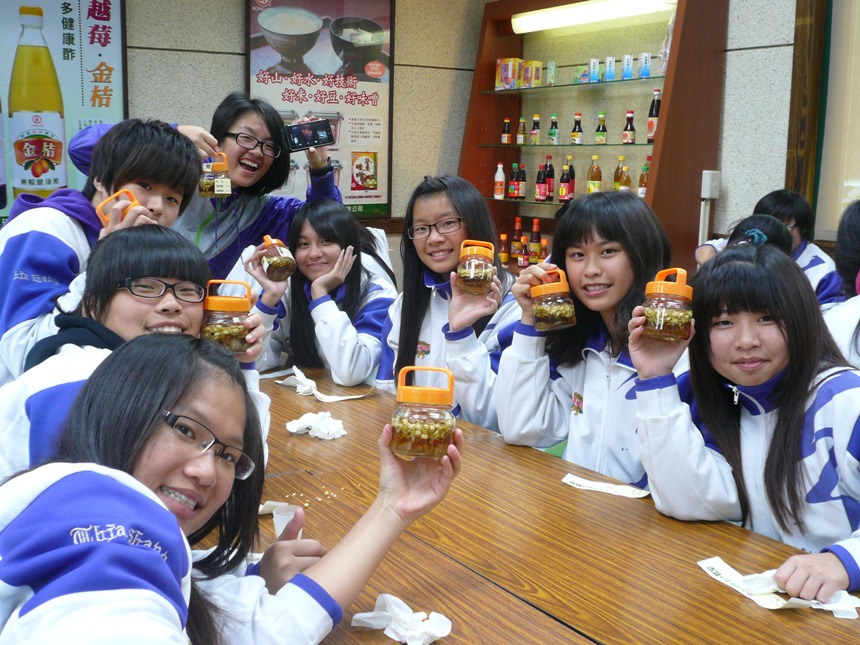 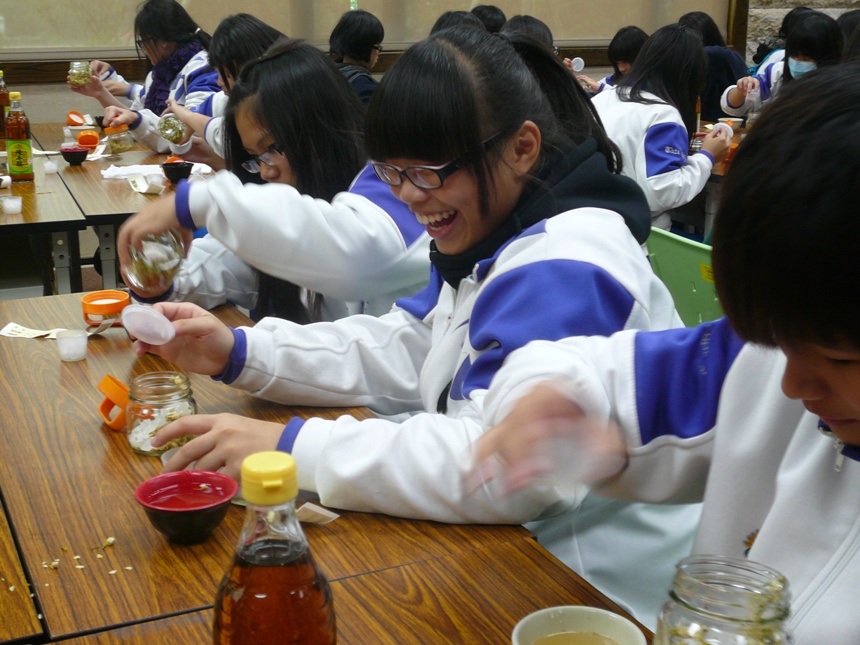 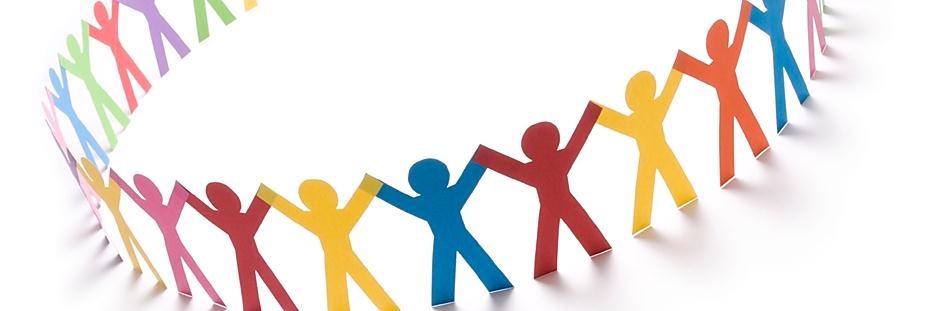 關懷、和諧、創新、卓越
多元創意學習
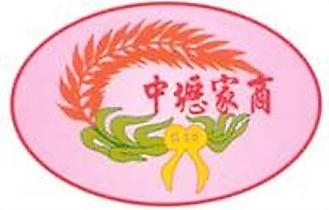 平板電腦教學
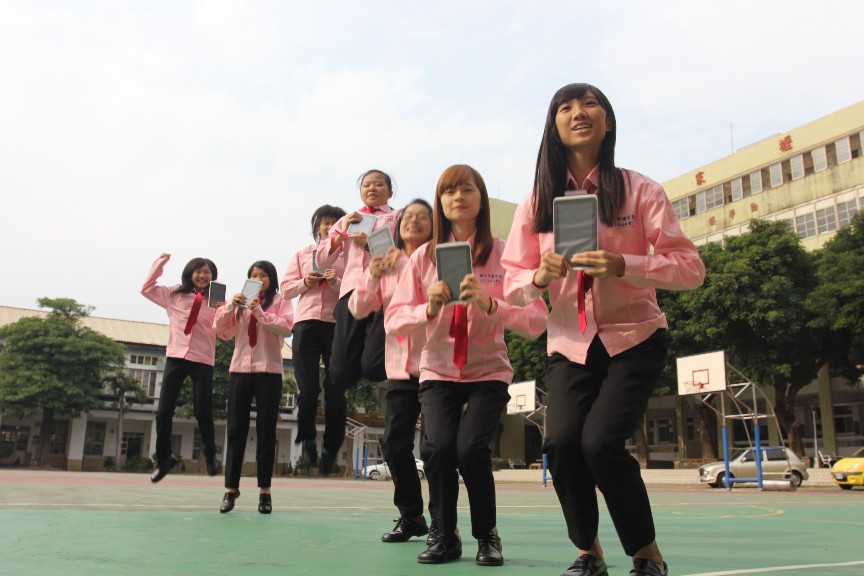 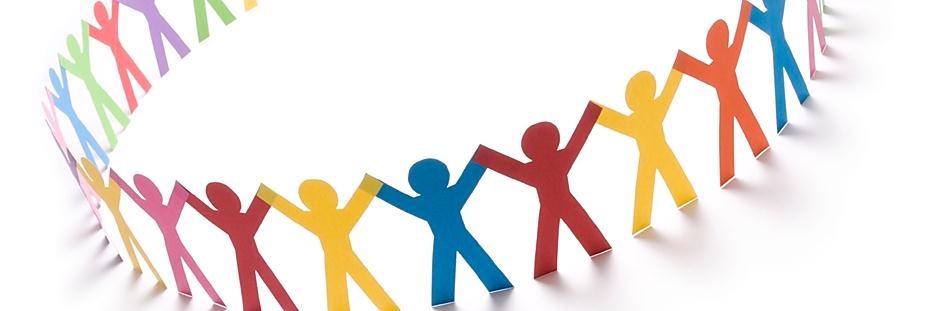 關懷、和諧、創新、卓越
多元創意學習
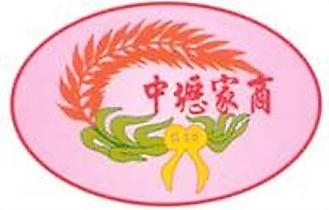 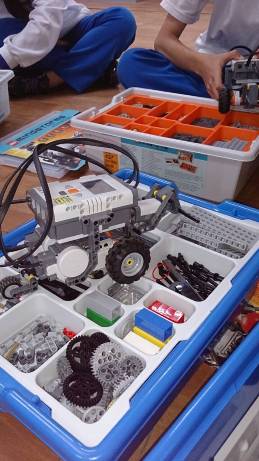 機器人實作
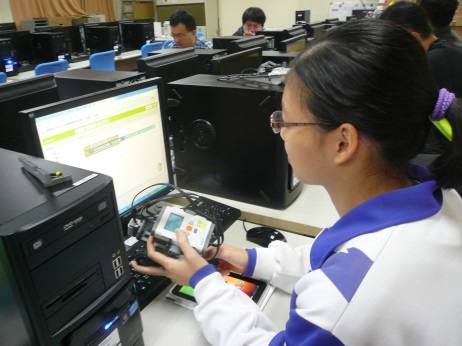 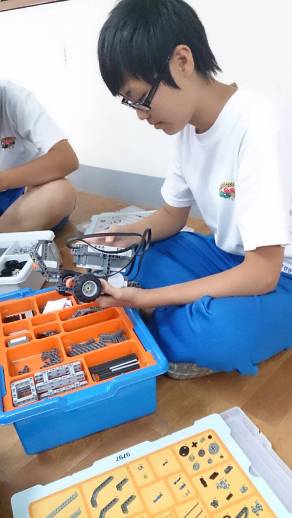 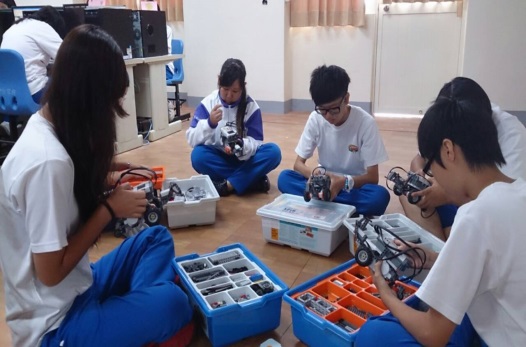 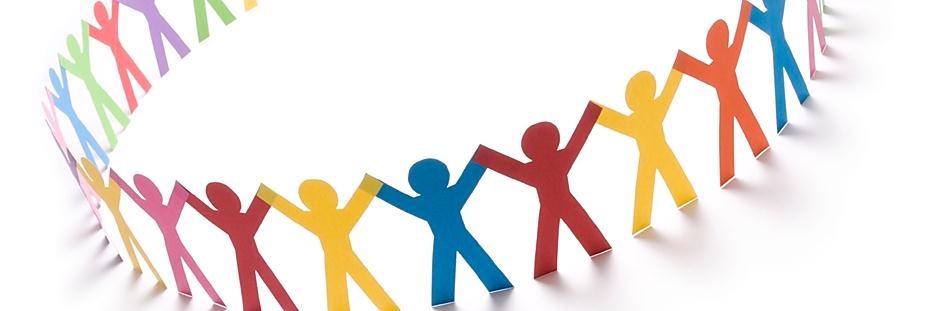 關懷、和諧、創新、卓越
家政科
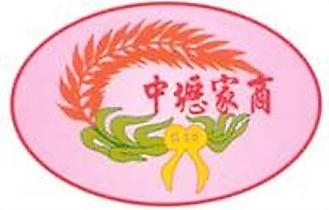 服飾造型
美容實務
幼兒教保概論
手工藝
烹飪、縫紉
烘焙、食物學
飲料調製
餐旅服務
嬰幼兒發展與保育
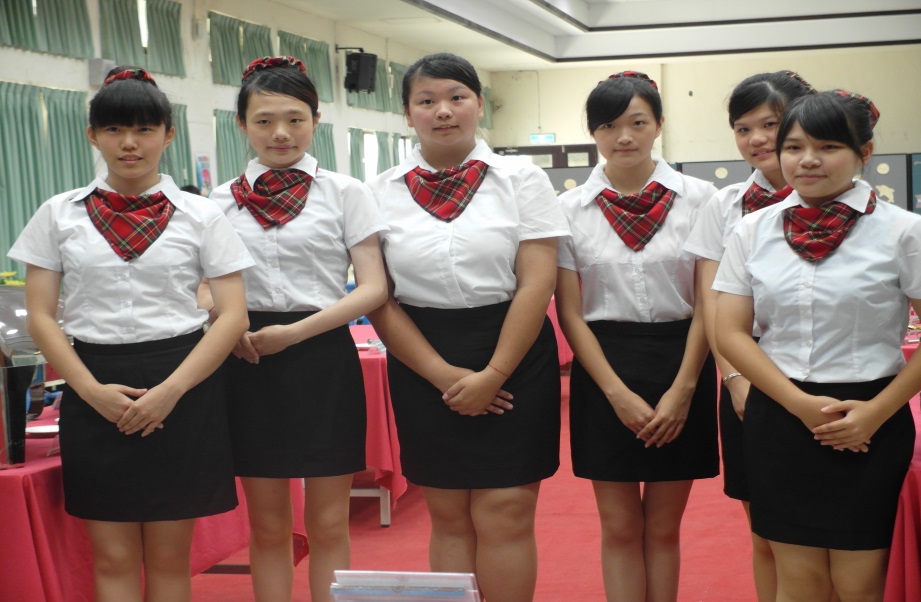 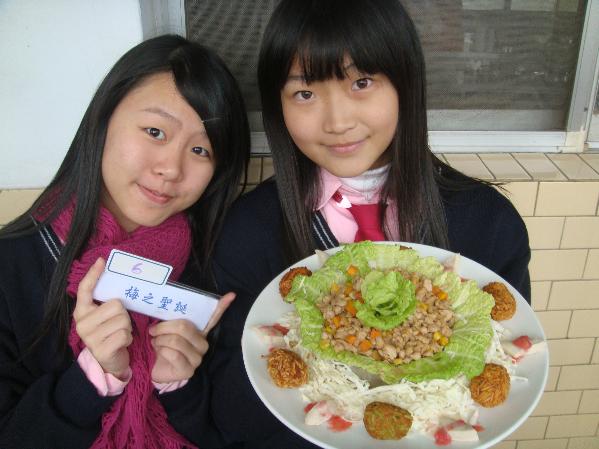 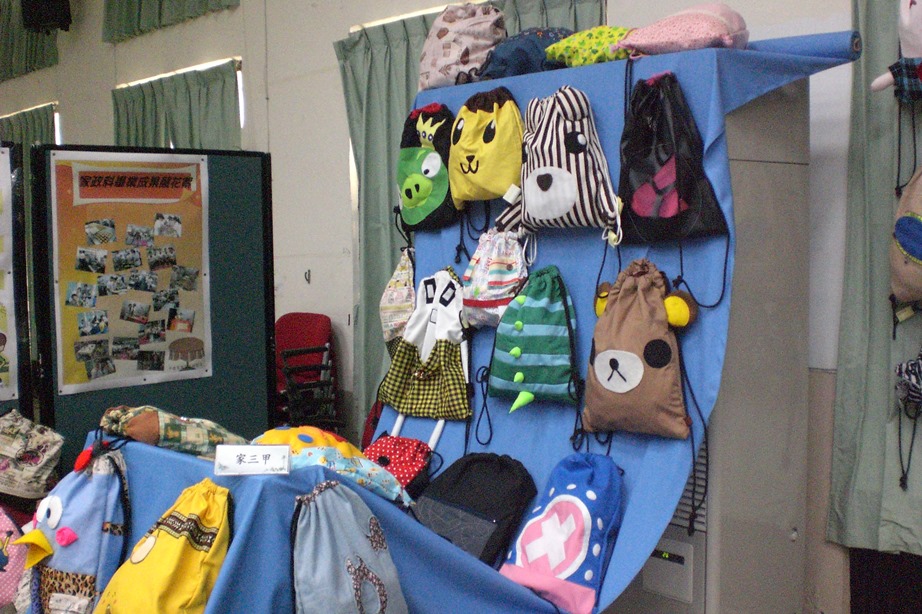 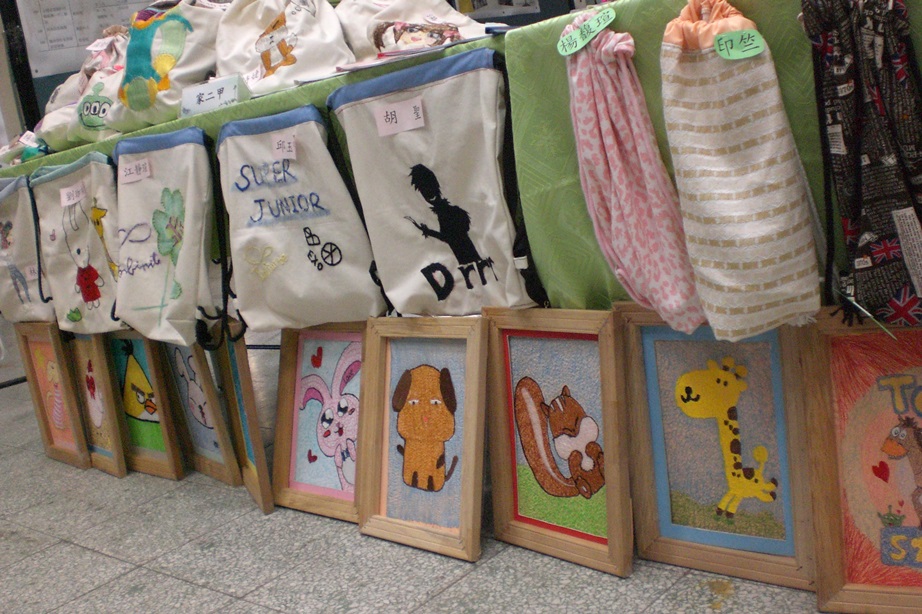 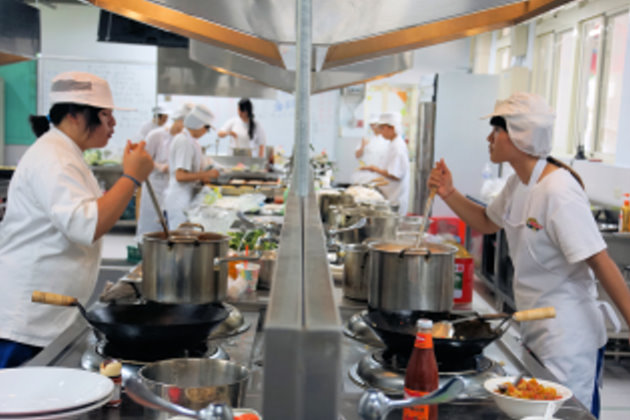 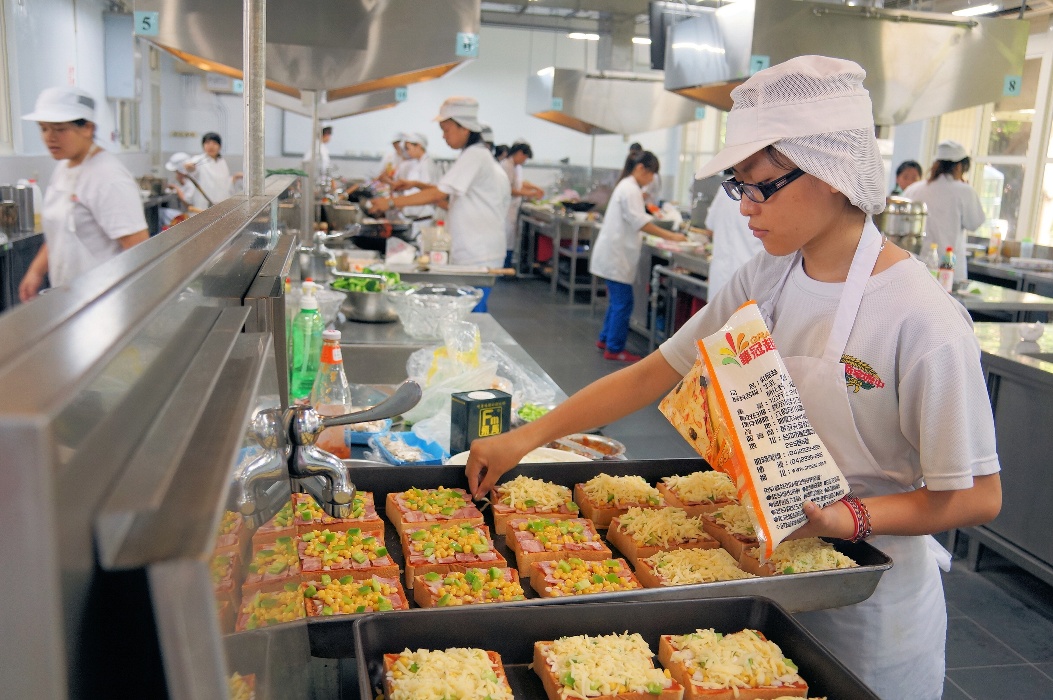 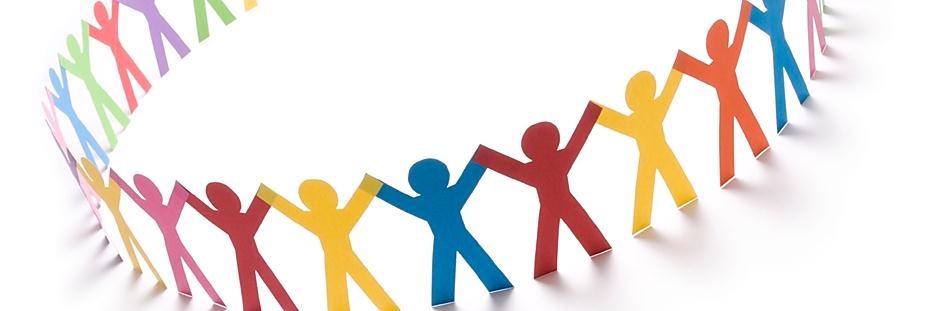 關懷、和諧、創新、卓越
家政科榮光時刻
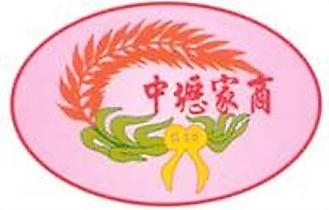 103學年度全國技藝競賽 
烹飪組     牟晴羽 全國第1名
烹飪組     團體組 全國第2名
手工藝組 徐綉淇 全國第3名
烹飪組     李若彣 全國第12名
104學年度全國技藝競賽 
烹飪組     沈千惠全國第3名
手工藝組 徐湘庭全國第11名
保送國立台北科技大學
保送國立雲林科技大學
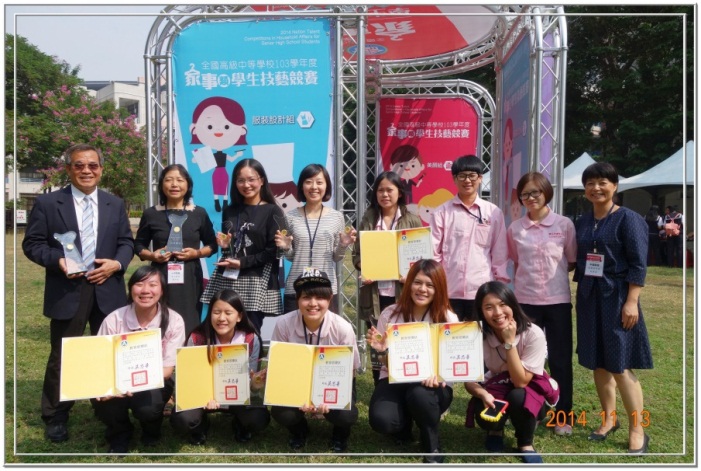 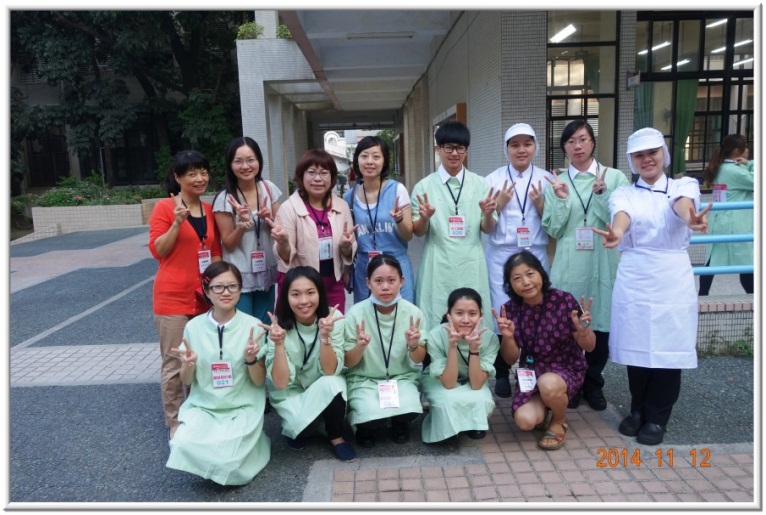 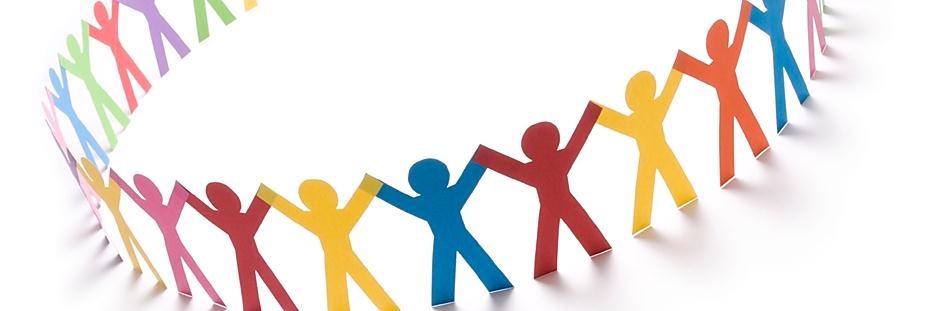 關懷、和諧、創新、卓越
[Speaker Notes: 104年全國家事類技藝競賽
烹飪組：個人組 家三乙沈千惠榮獲第 3 名
手工藝組：個人組 家三乙徐湘庭榮獲第 11 名]
流行服飾科
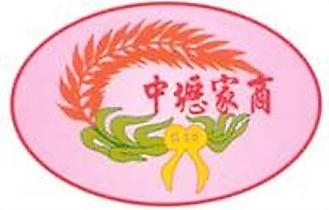 縫紉         
成衣製作
服裝設計
服飾實務
美容實務
服裝材料
服裝畫
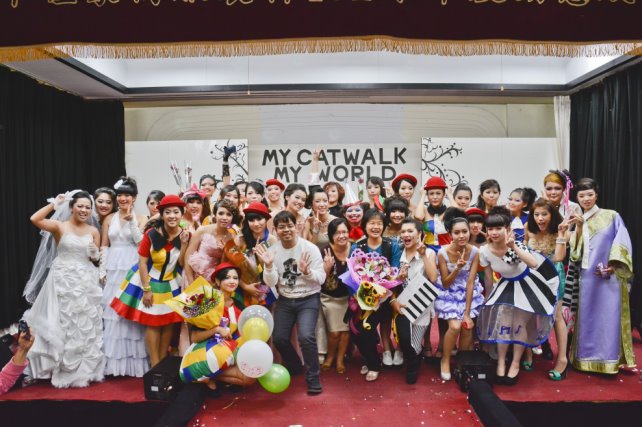 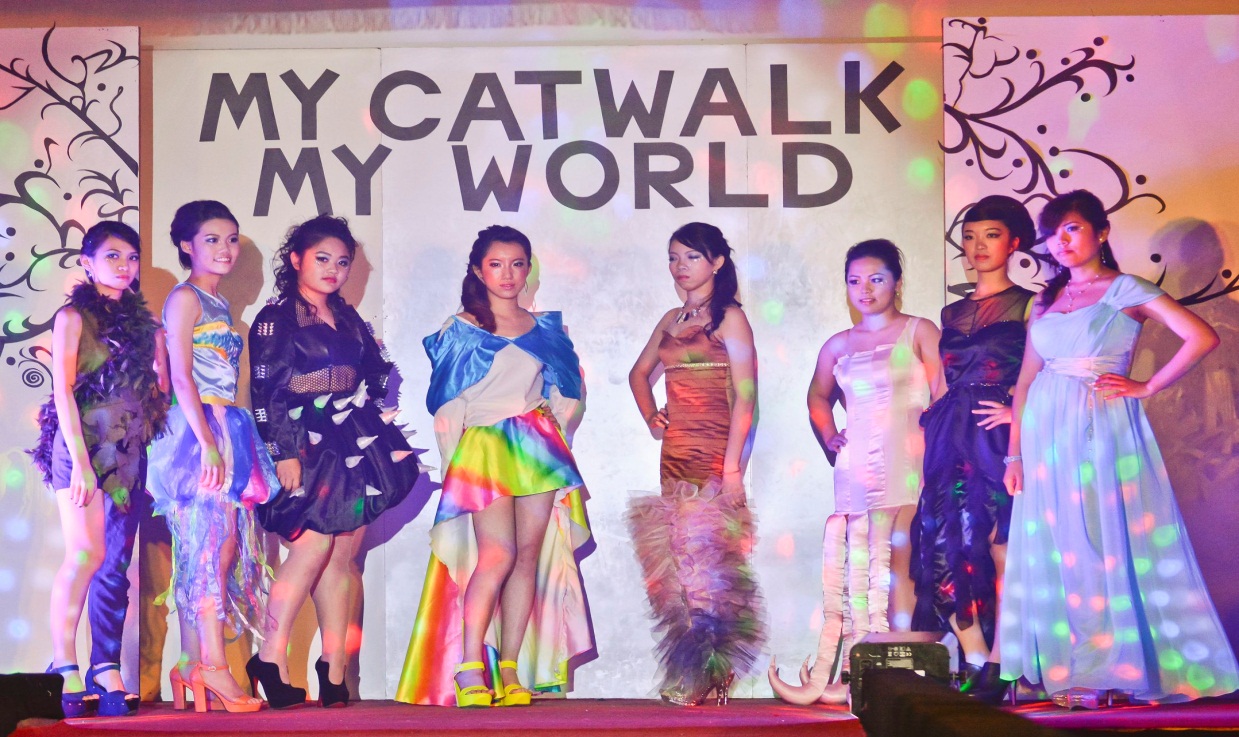 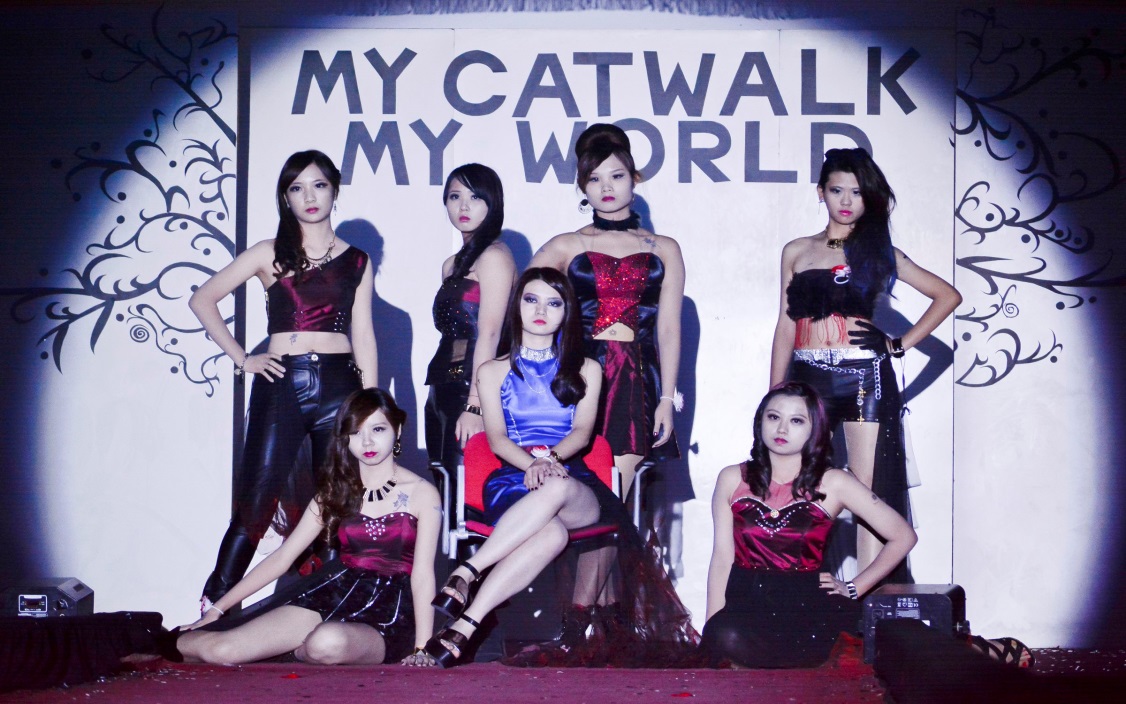 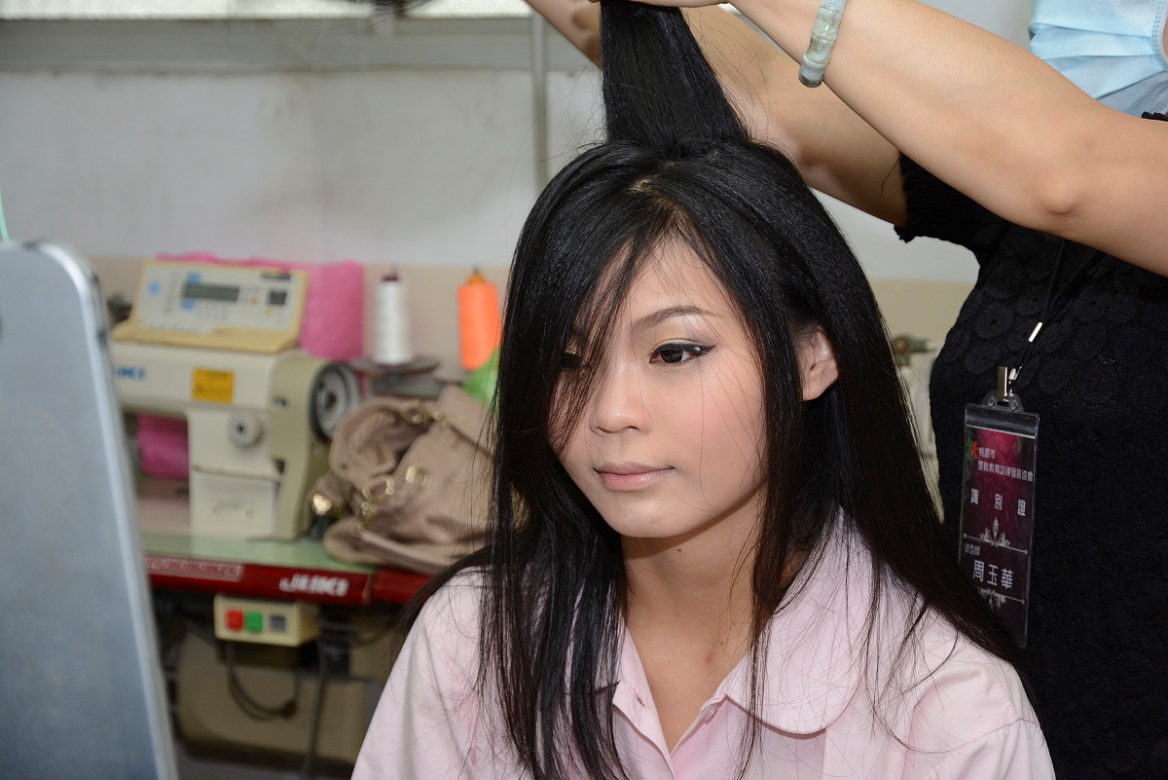 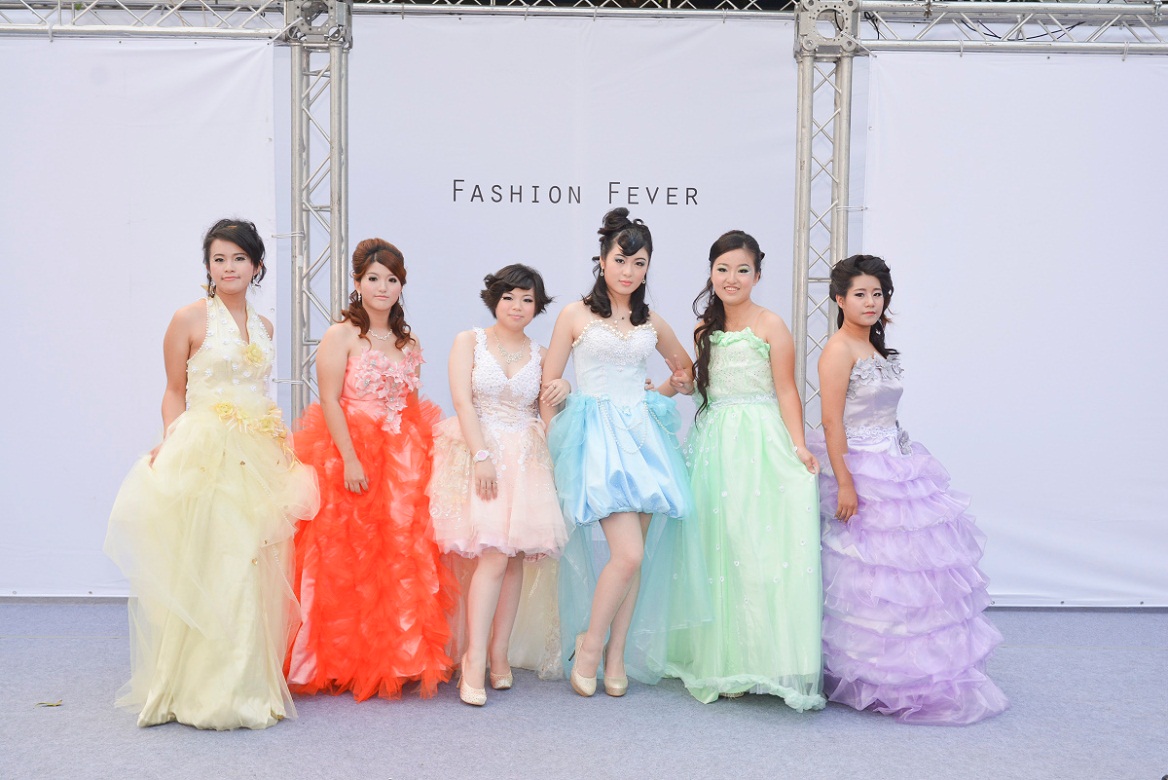 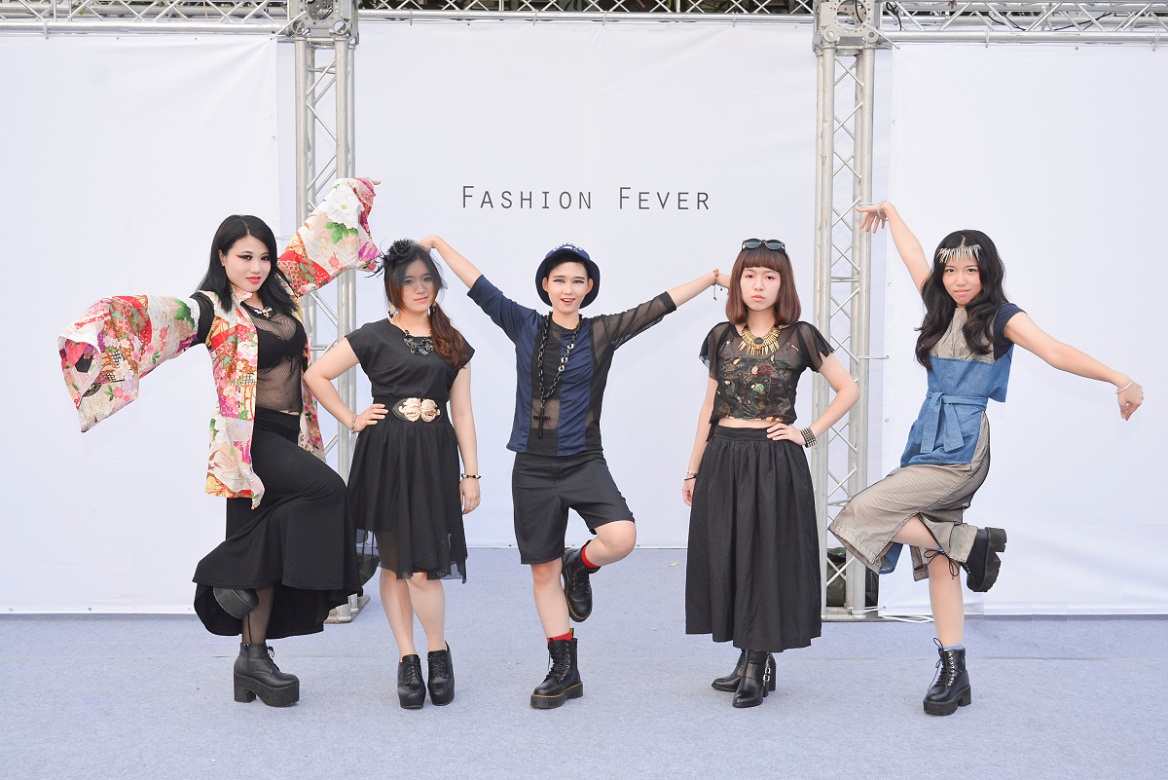 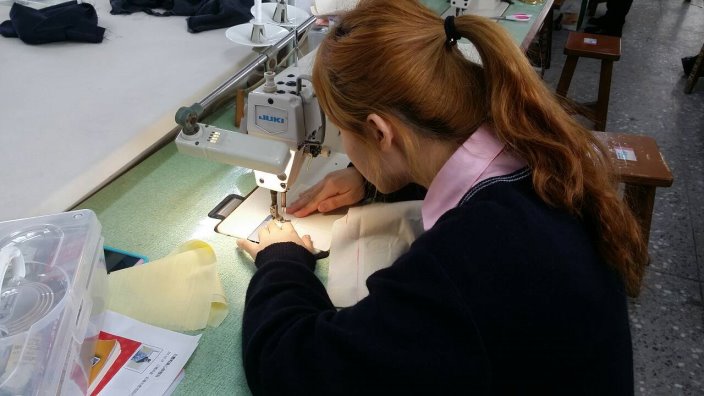 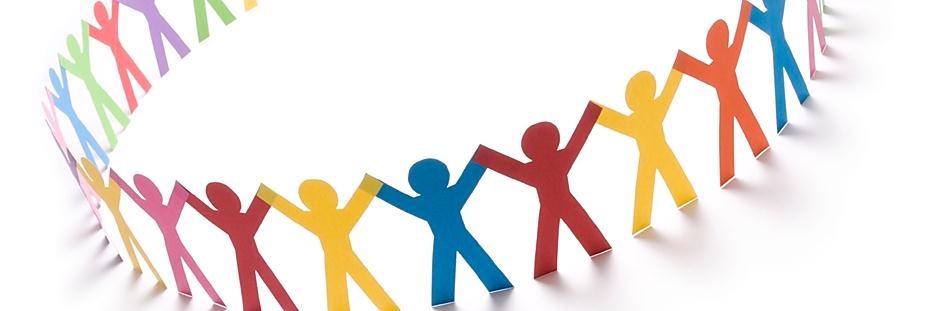 關懷、和諧、創新、卓越
商業經營科
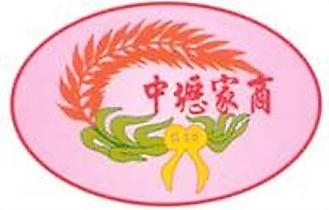 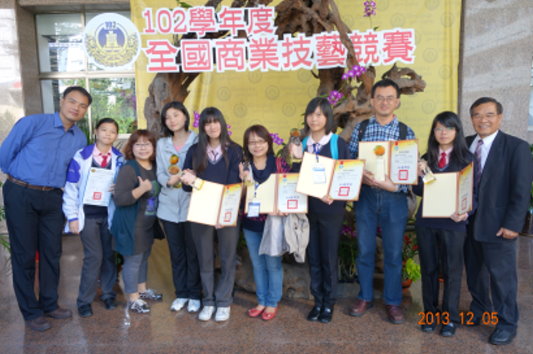 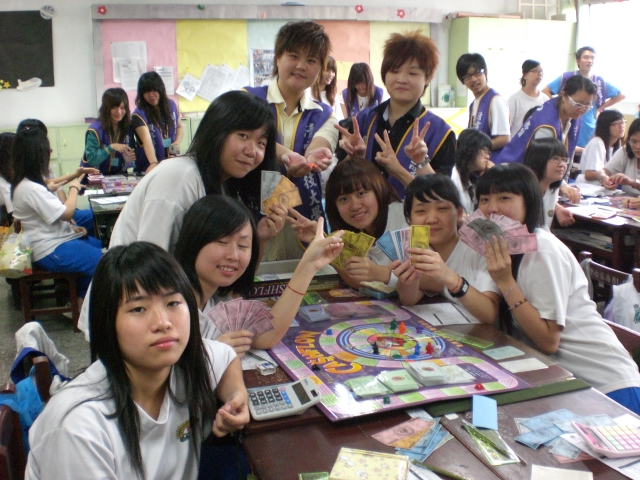 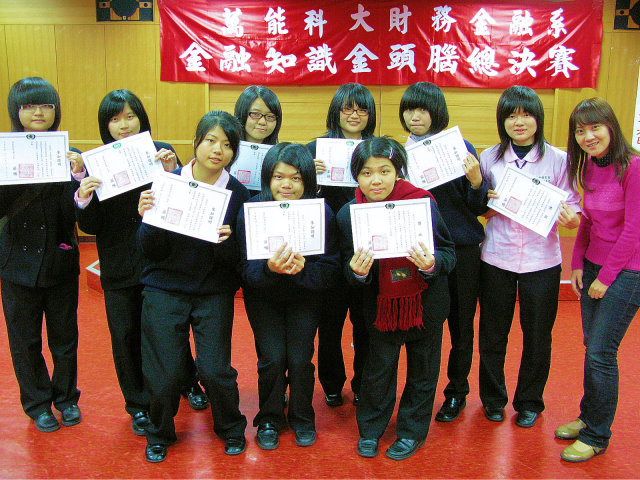 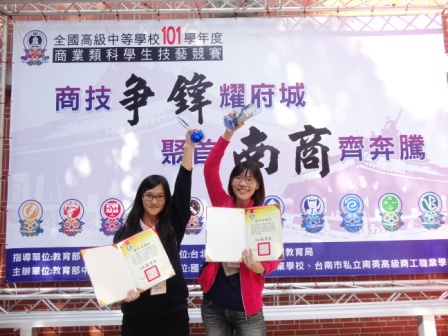 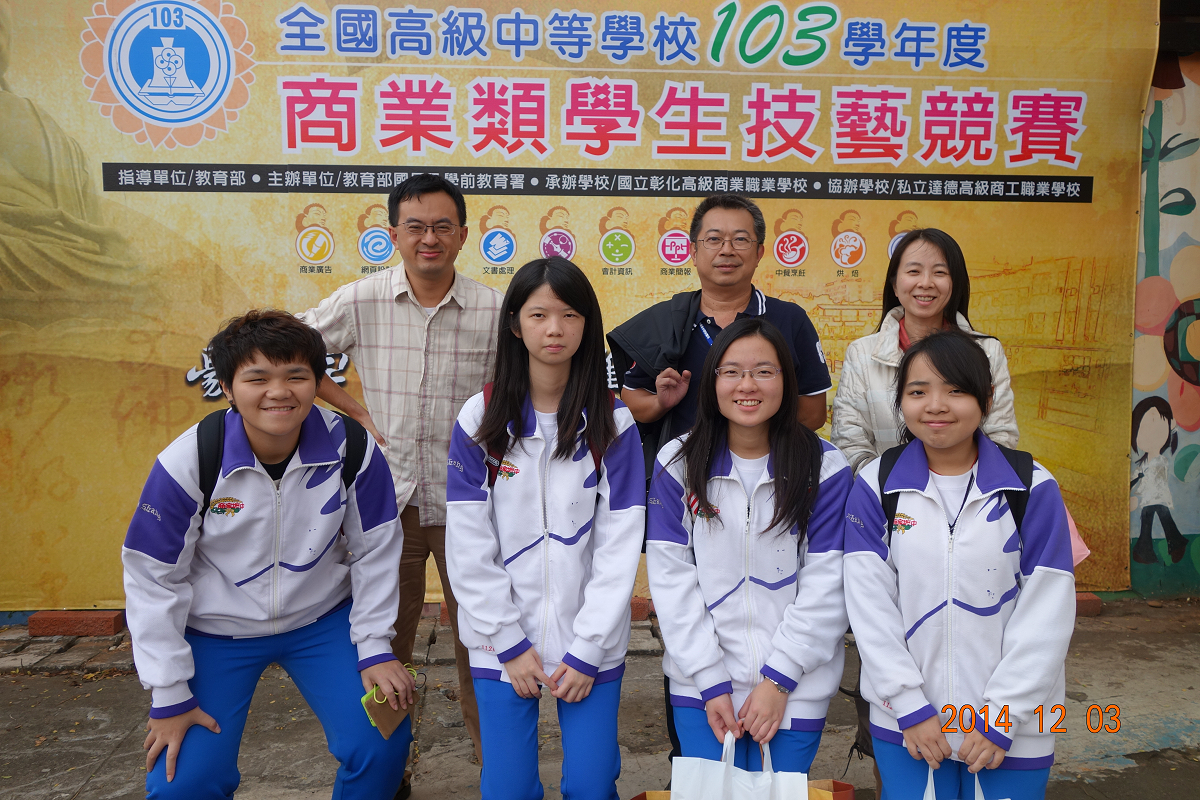 商業概論
經濟學
商業禮儀
企業倫理
會計學
會計實務
會計軟體應用
成本會計
計算機概論
計算機應用
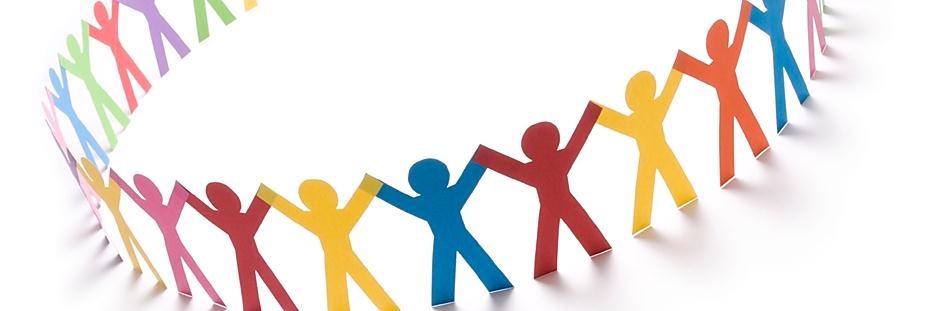 關懷、和諧、創新、卓越
商業經營科-榮譽榜
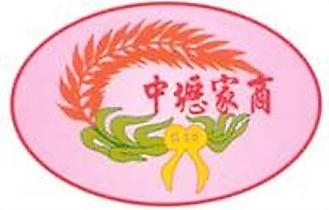 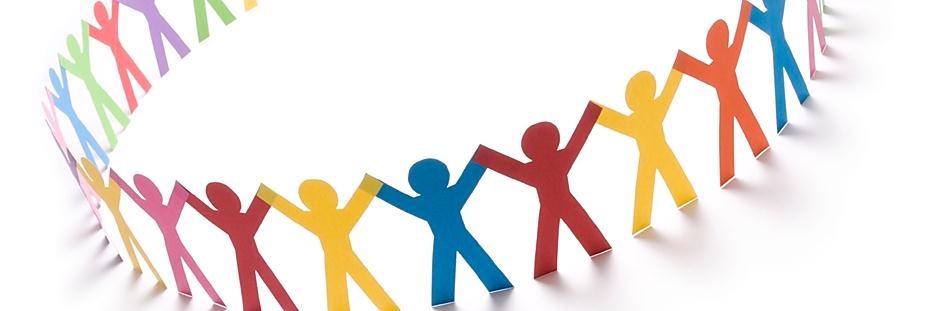 關懷、和諧、創新、卓越
應用外語科
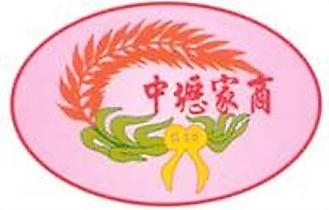 計算機應用
英文簡報
文法與句型
英文發音練習
歐美簡易小說選讀
英美散文導讀
餐飲英語會話
商業經營實務
經濟學、會計學
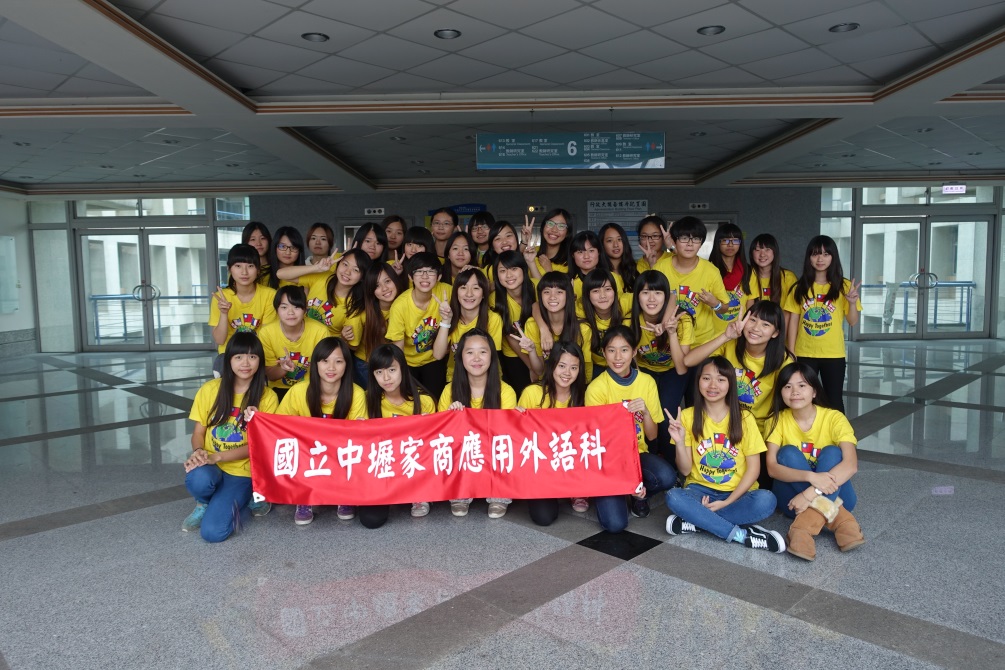 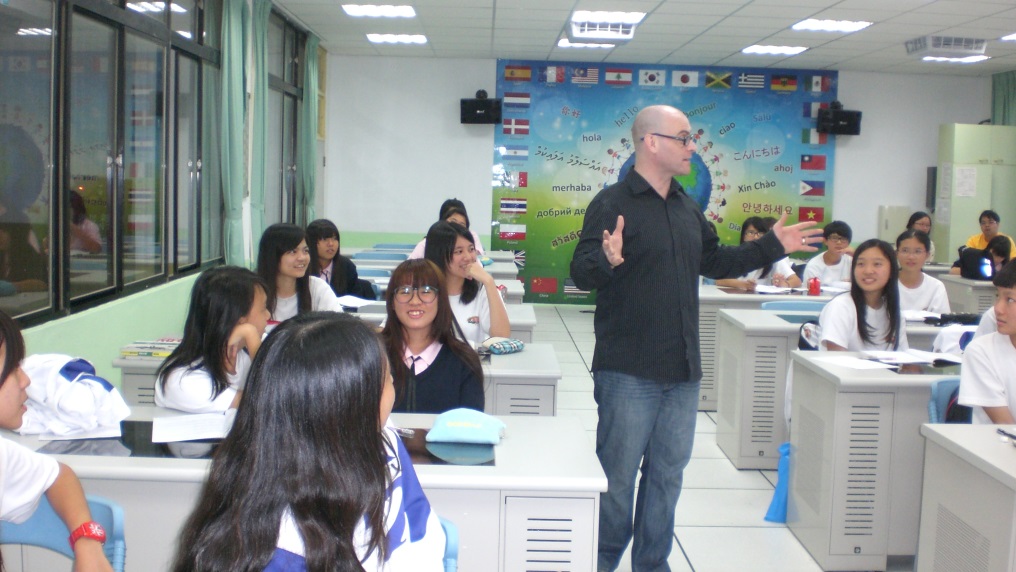 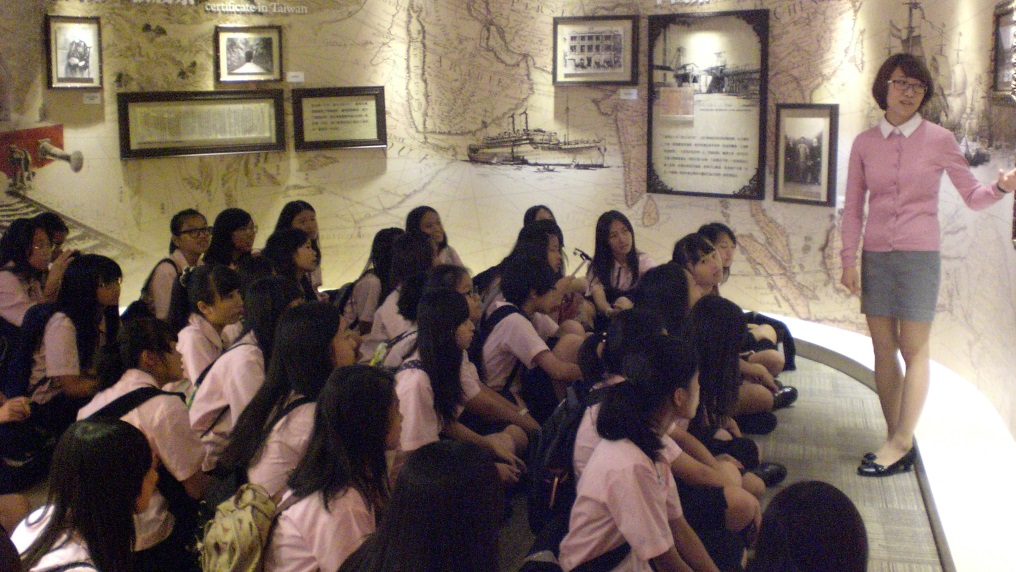 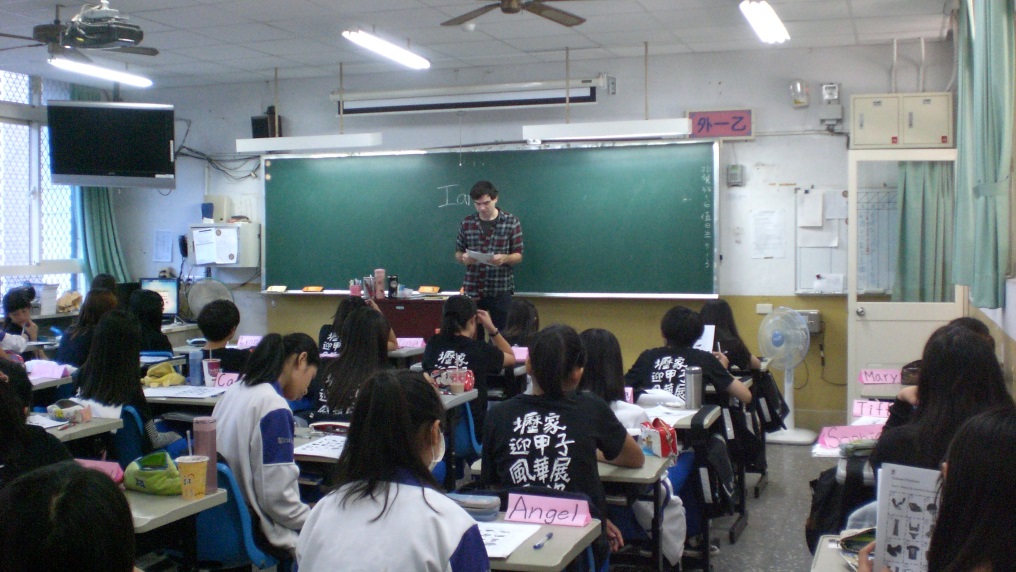 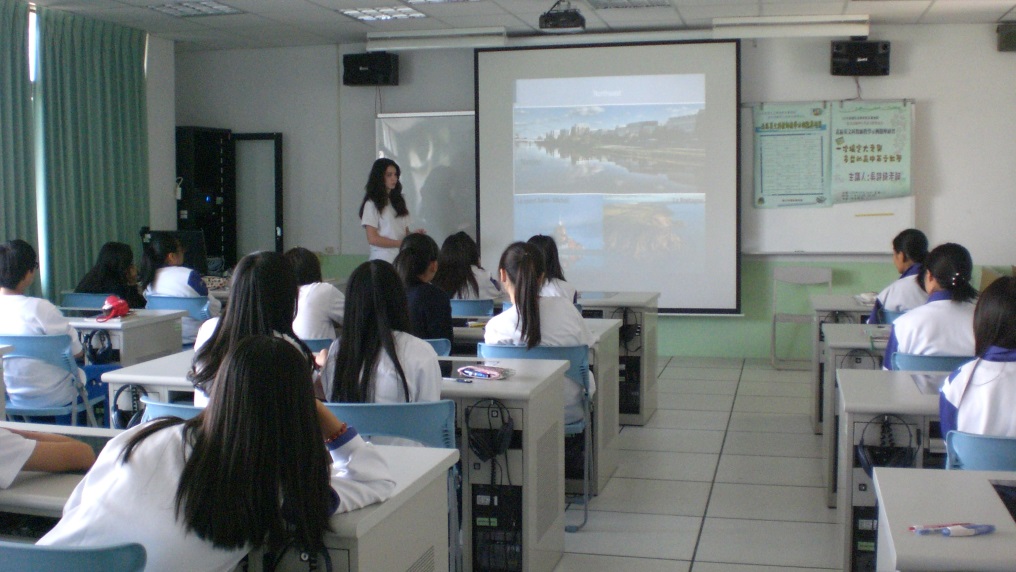 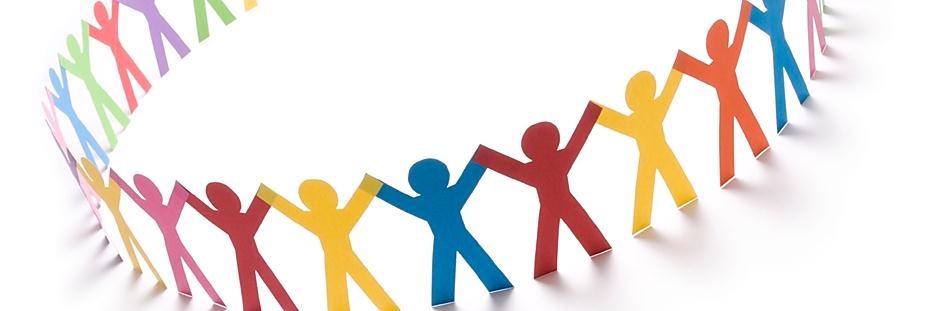 關懷、和諧、創新、卓越
資料處理科
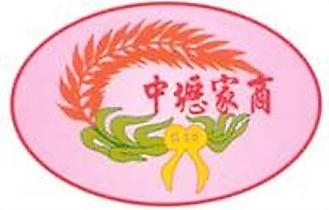 多媒體製作與應用
程式語言與設計
資料庫網站設計
電腦套裝軟體應用
商業概論
計算機概論
計算機應用
會計學
會計實務
經濟學
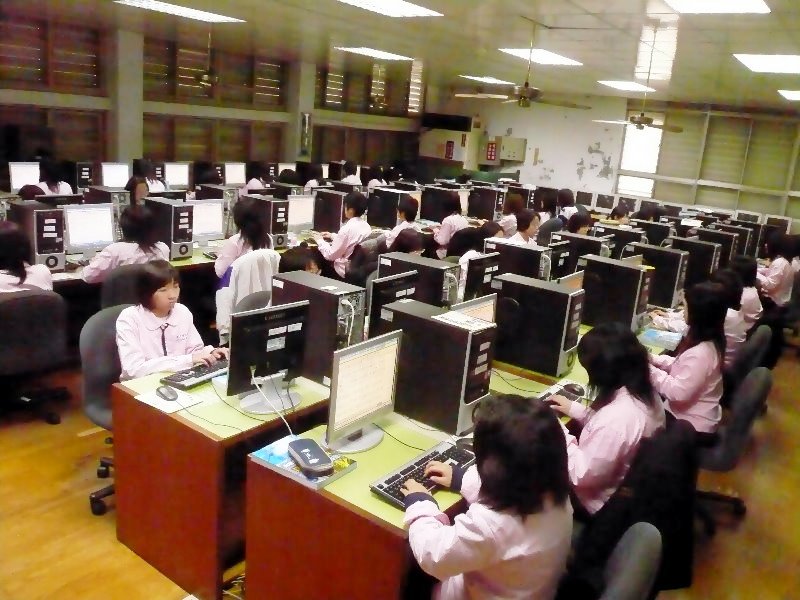 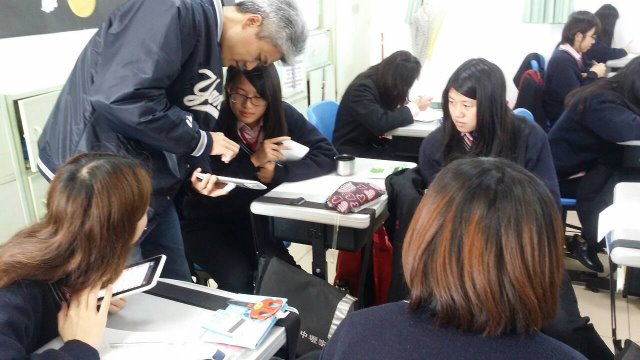 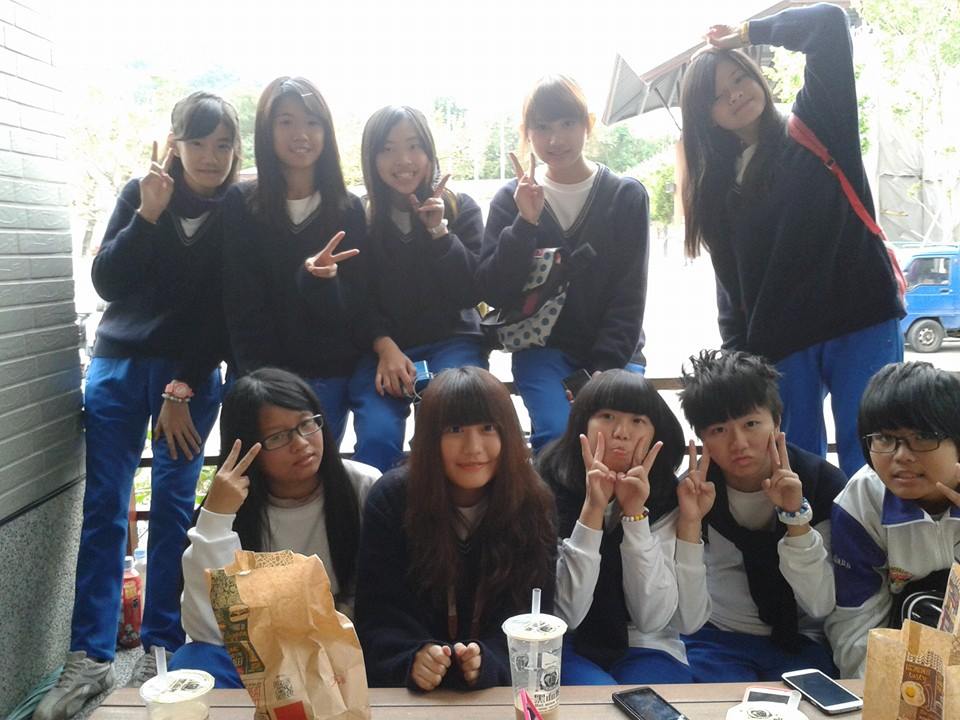 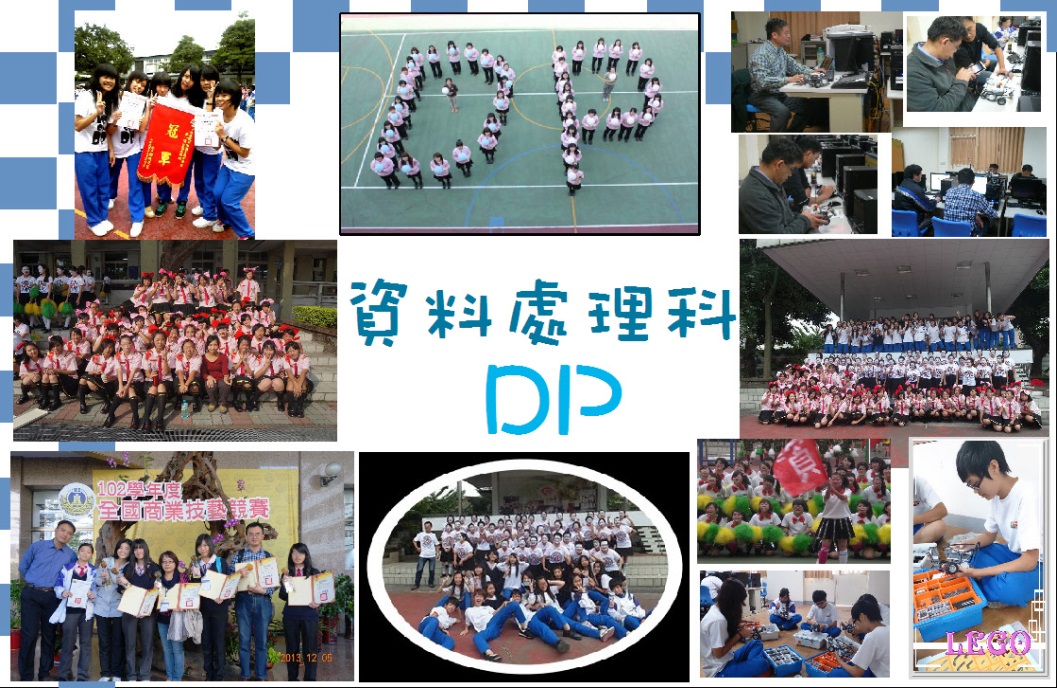 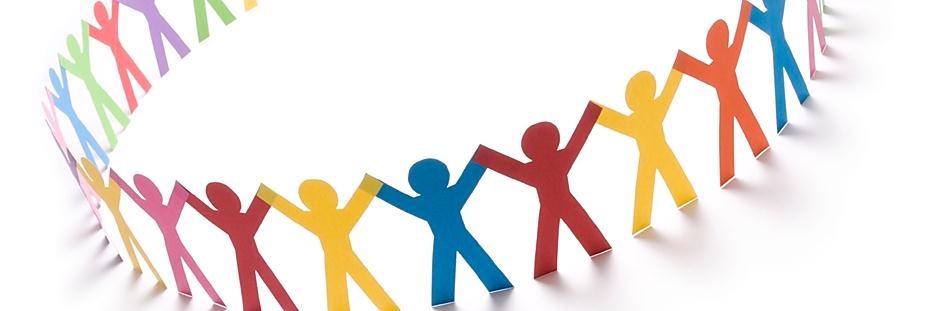 關懷、和諧、創新、卓越
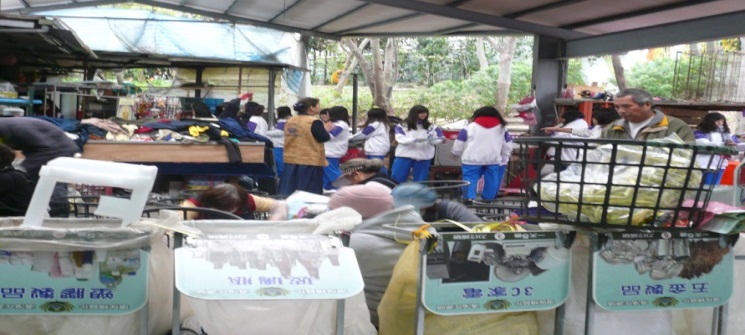 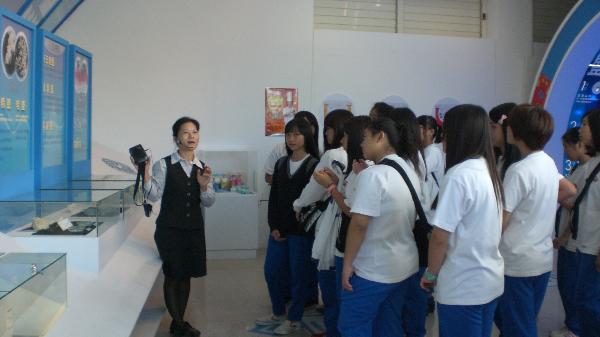 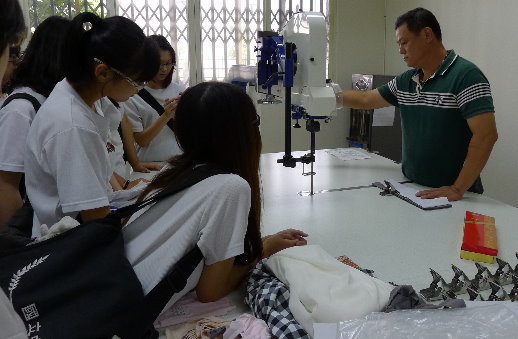 校外參訪
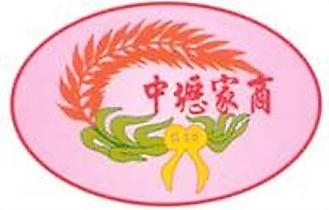 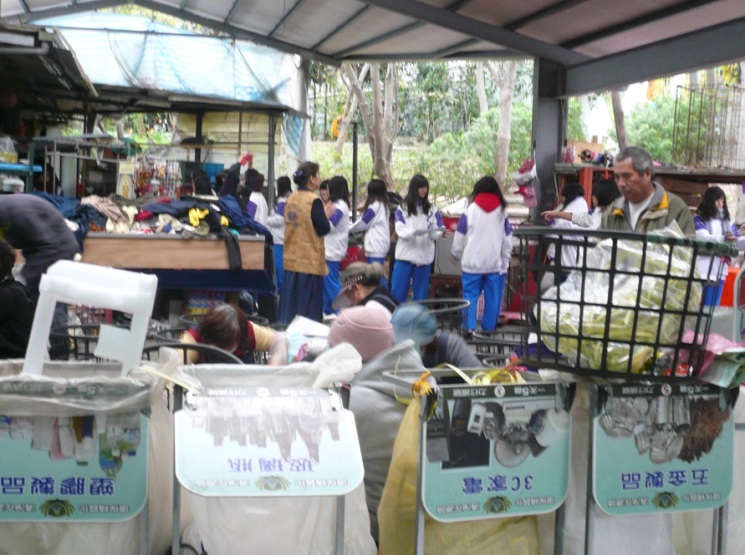 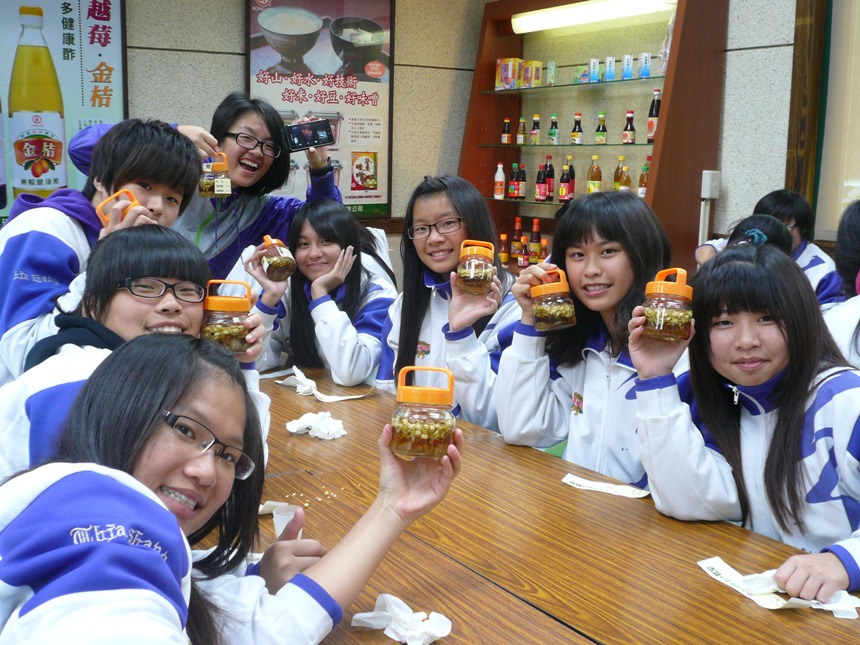 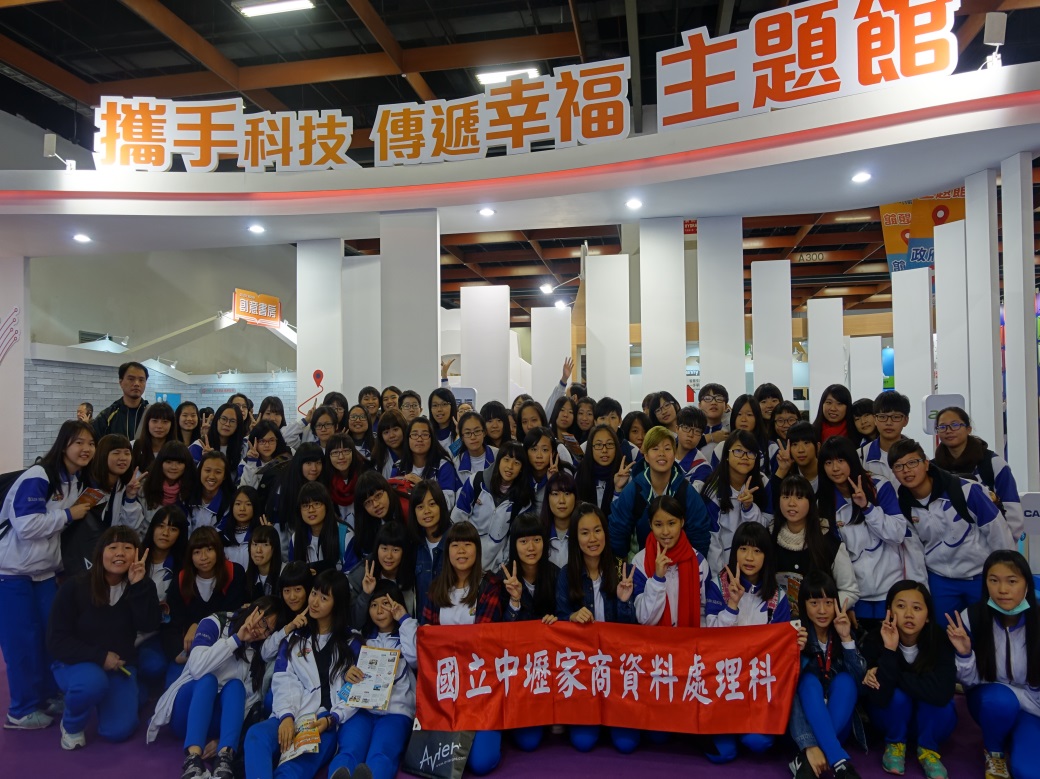 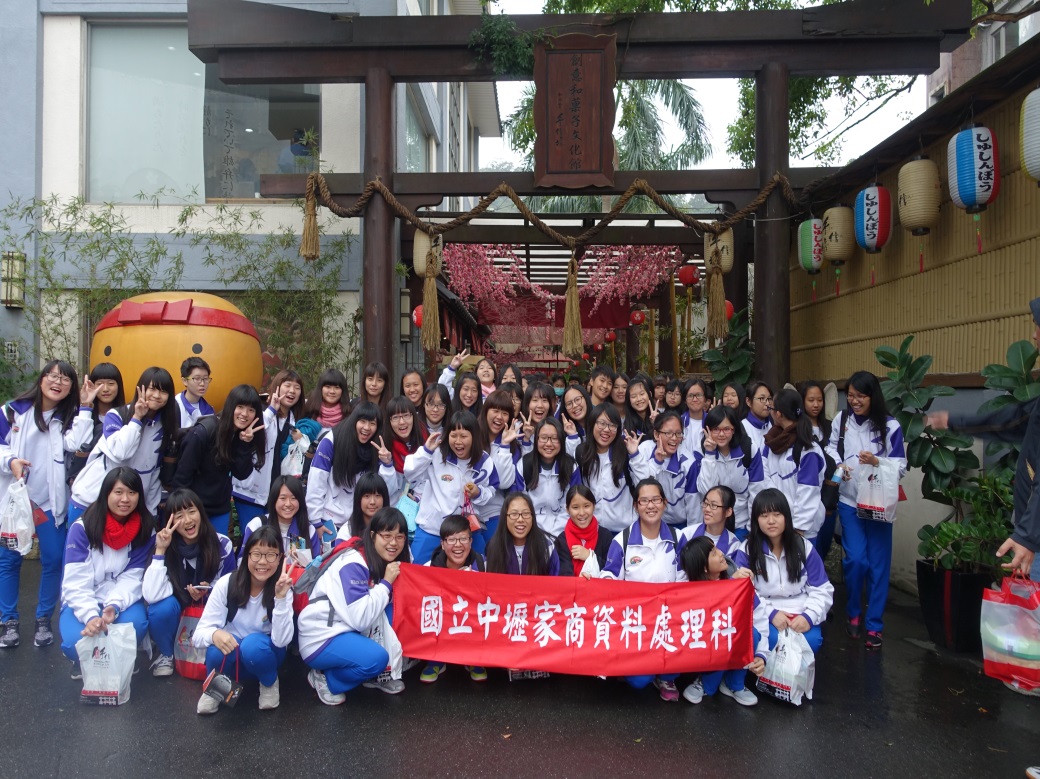 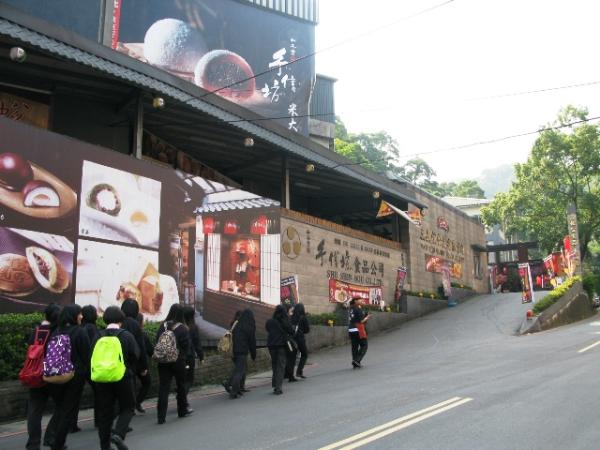 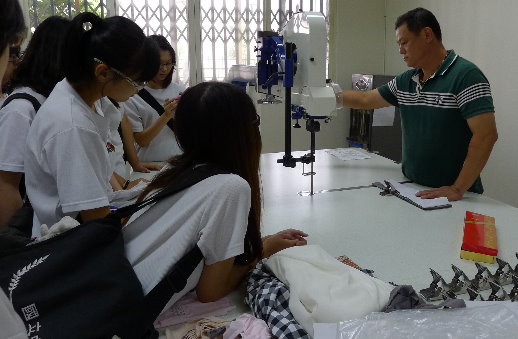 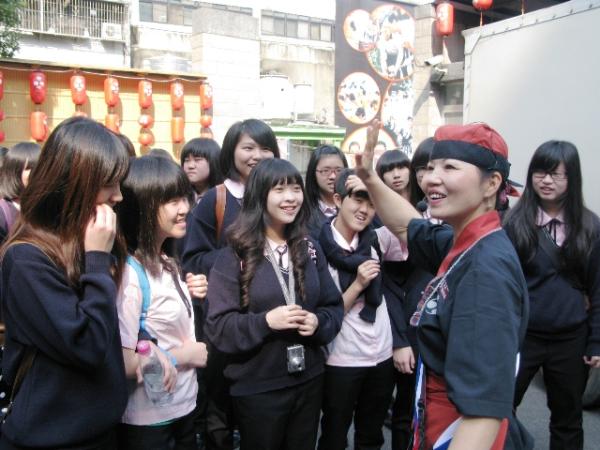 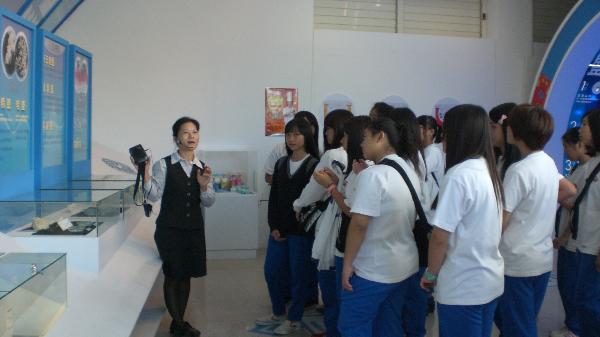 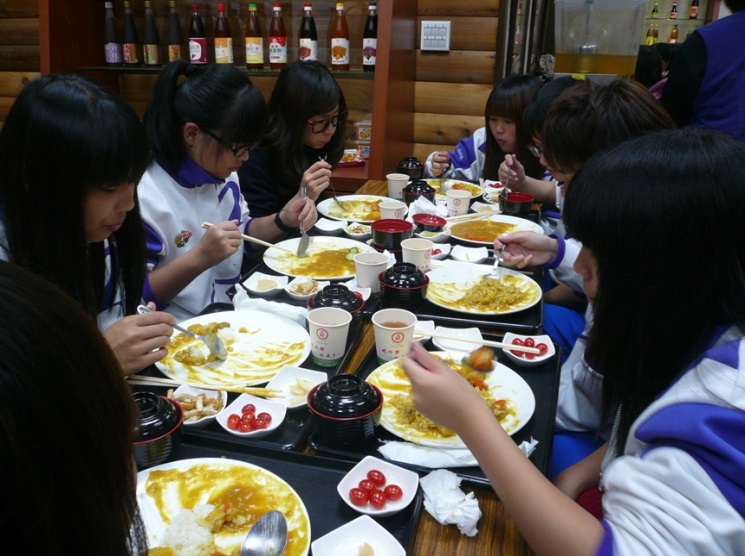 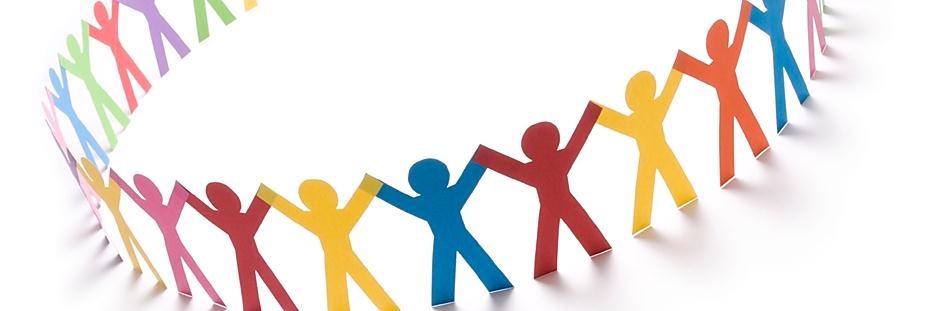 關懷、和諧、創新、卓越
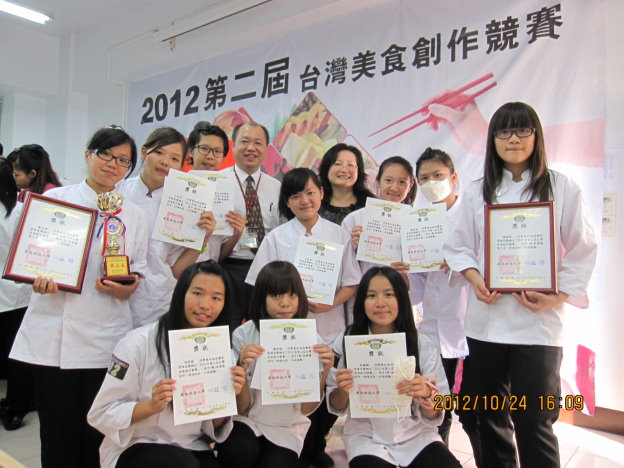 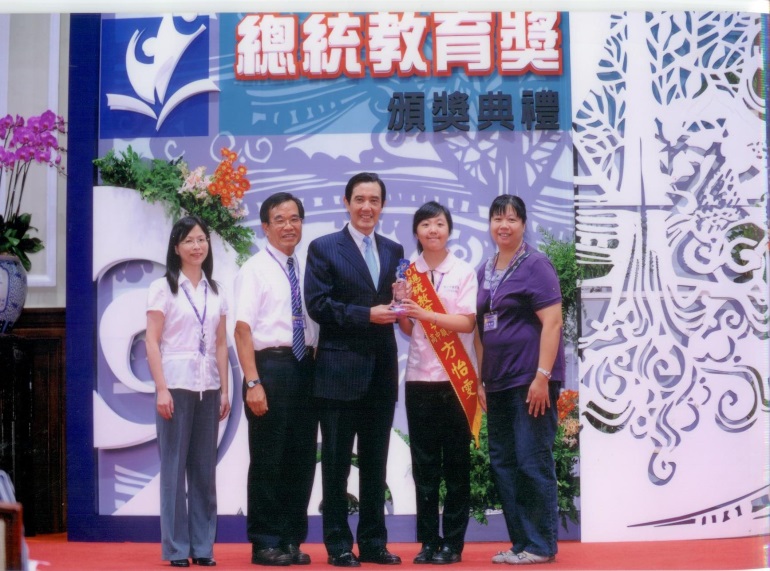 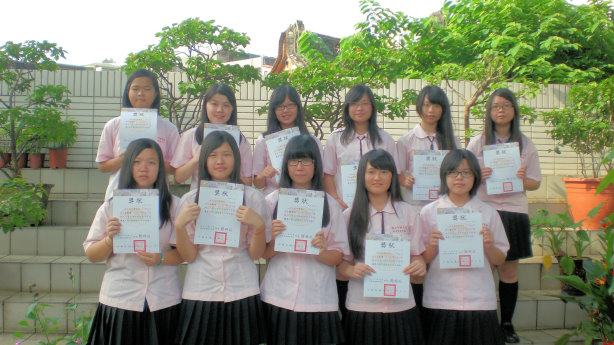 壢家之星
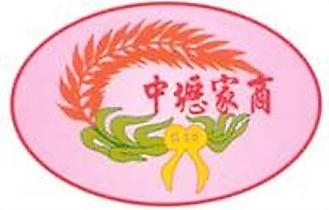 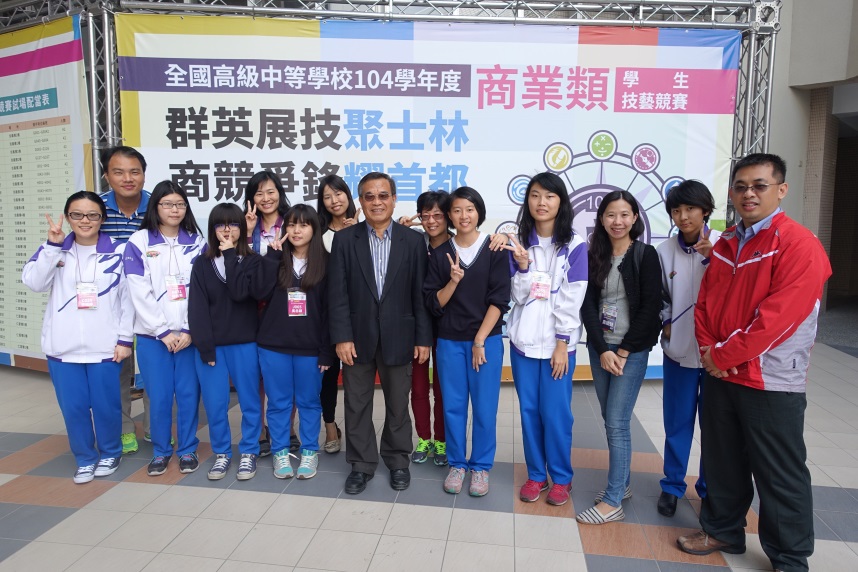 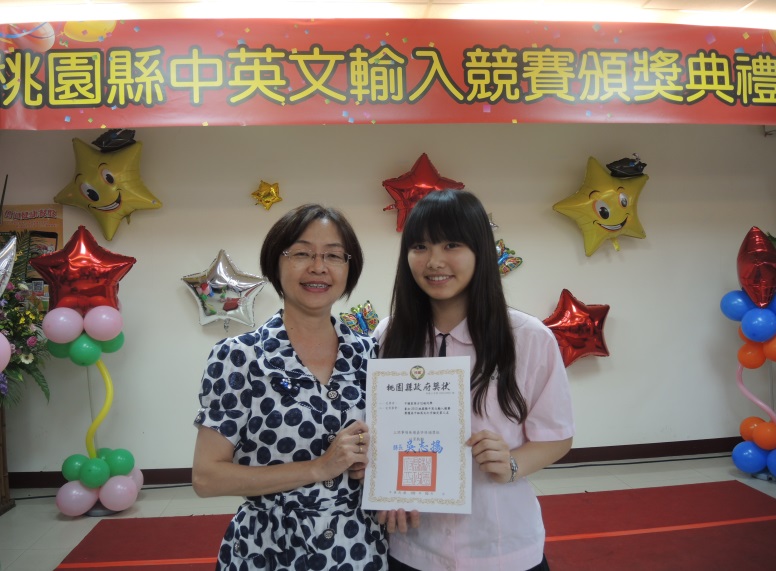 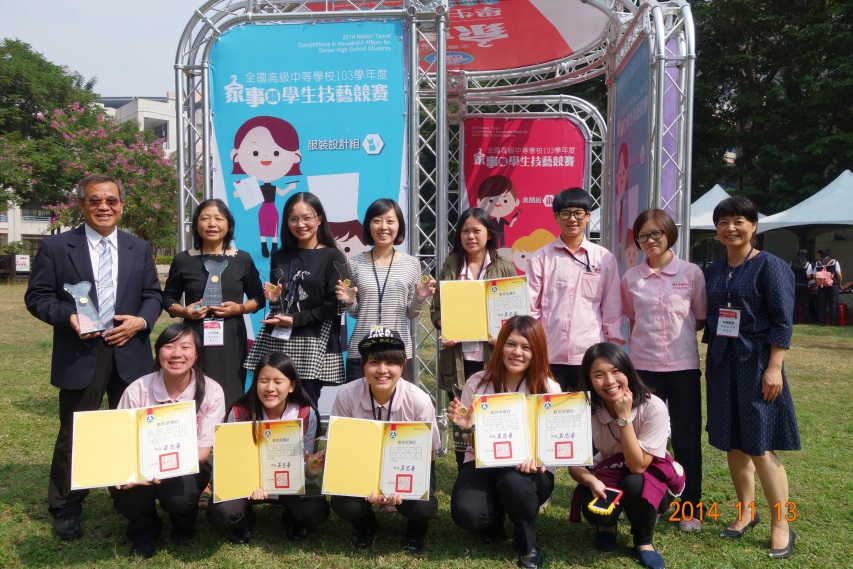 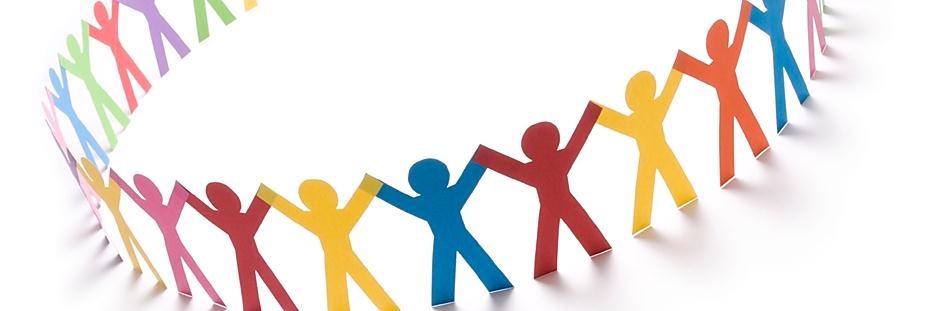 關懷、和諧、創新、卓越
慶典活動
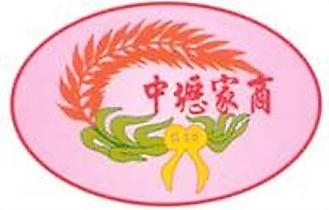 敬師活動
校慶
園遊會
畢業典禮
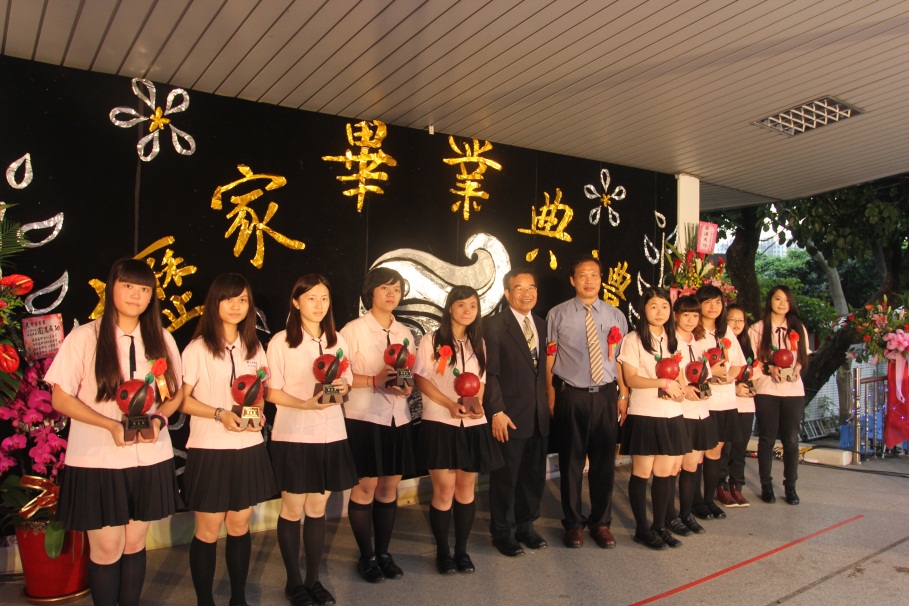 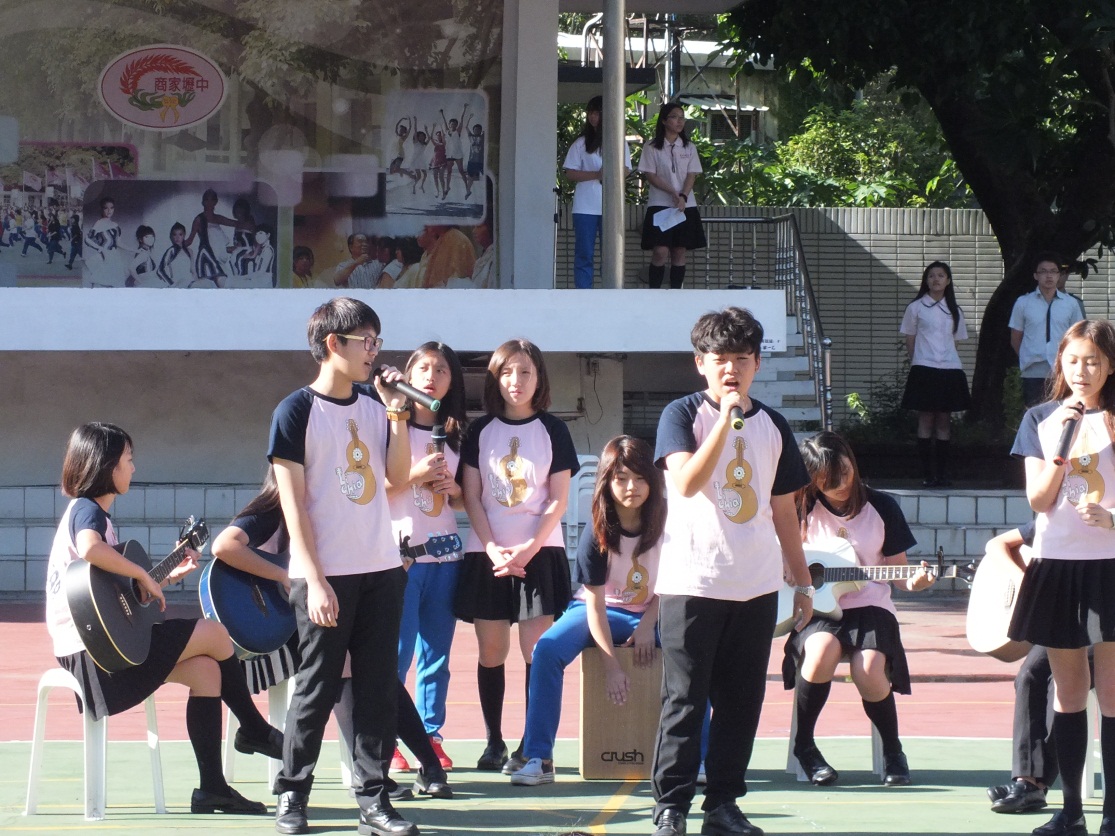 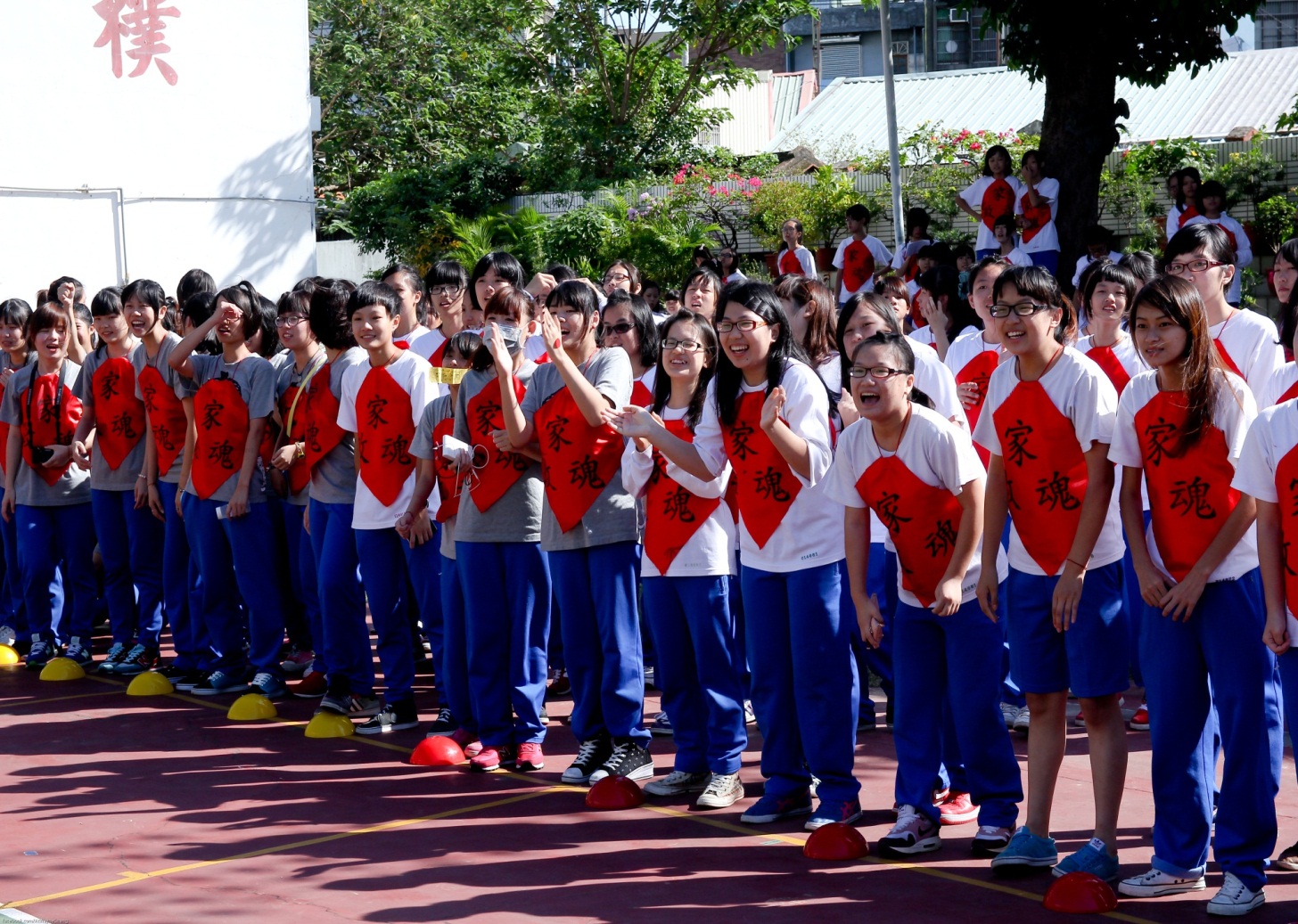 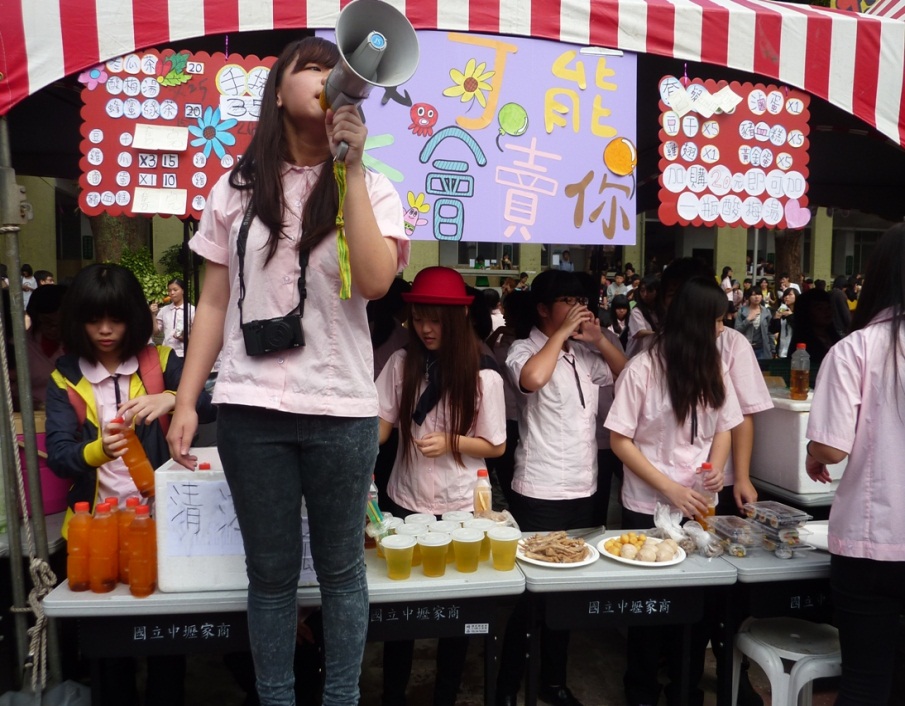 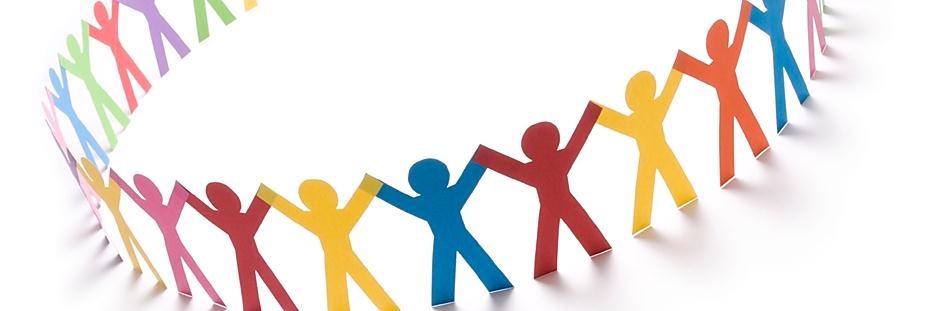 關懷、和諧、創新、卓越
成長與體驗活動
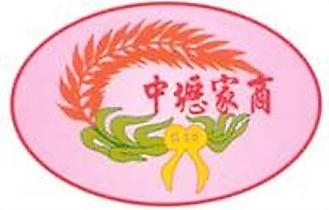 包粽包中
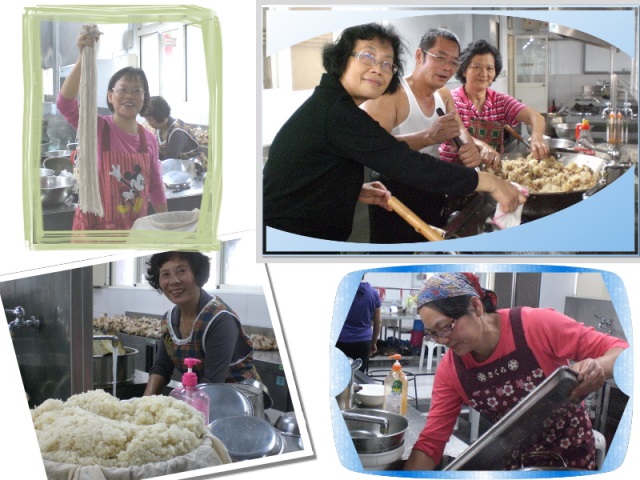 成年禮
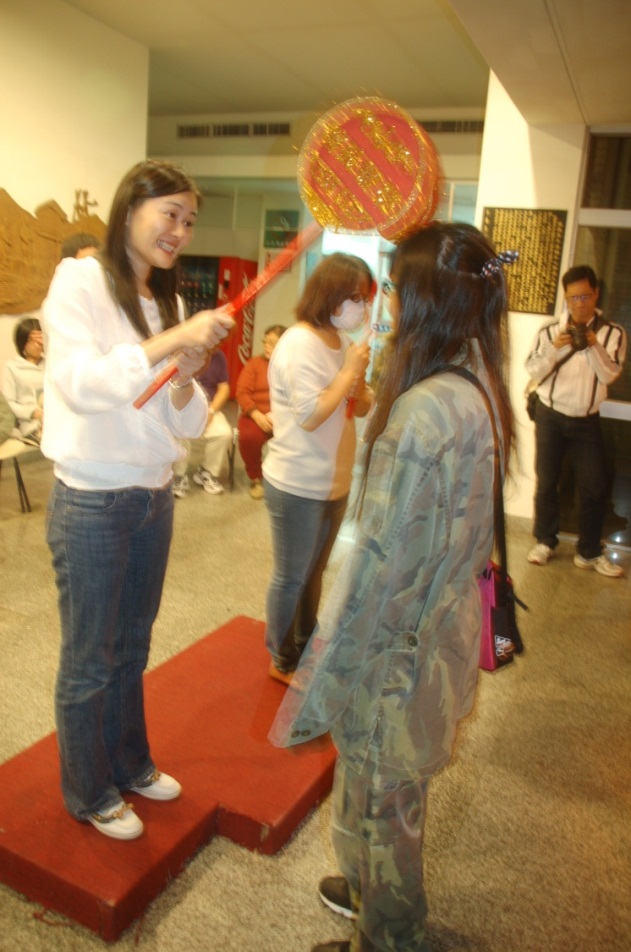 公訓
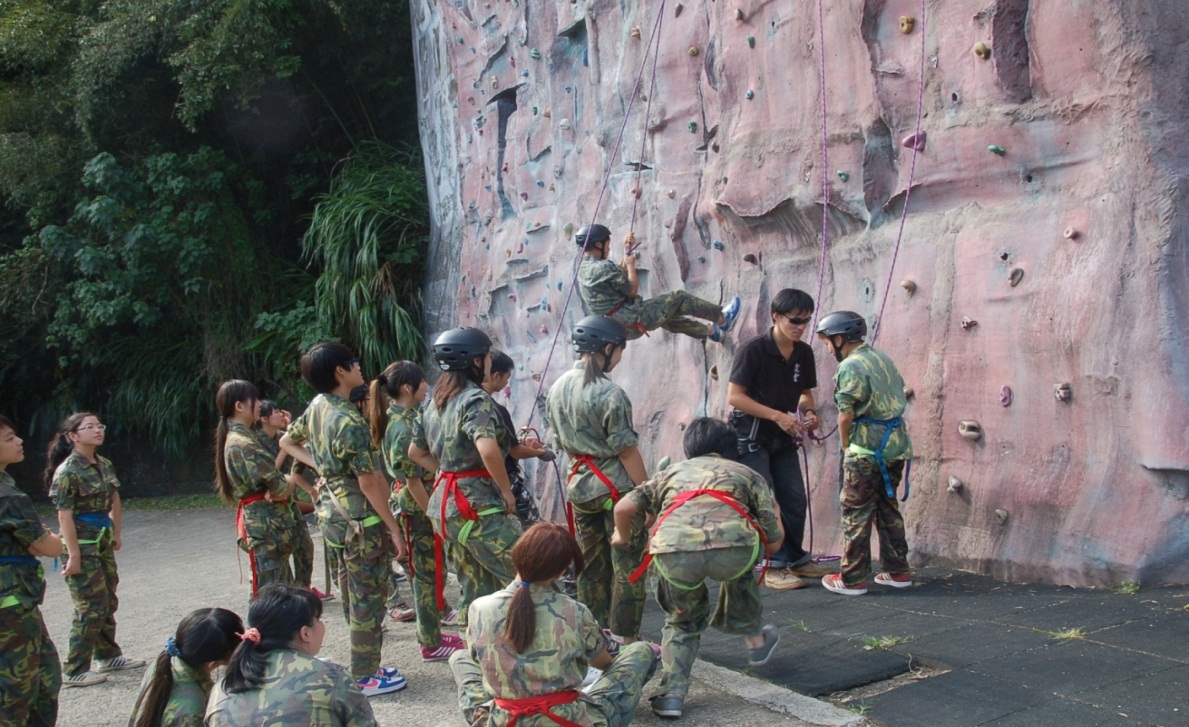 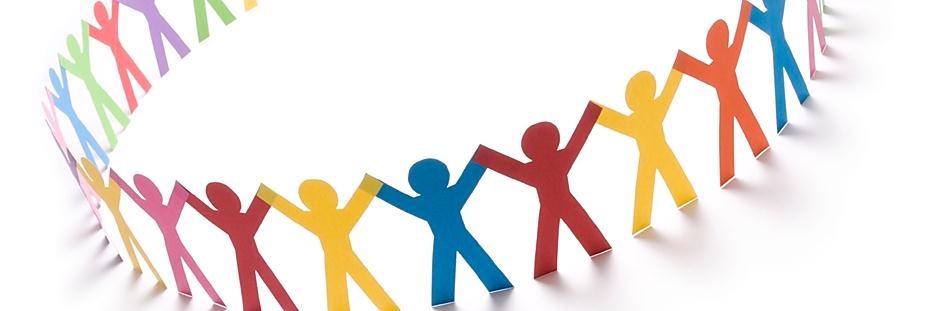 關懷、和諧、創新、卓越
服務學習
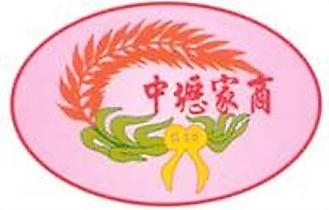 飢餓8小時
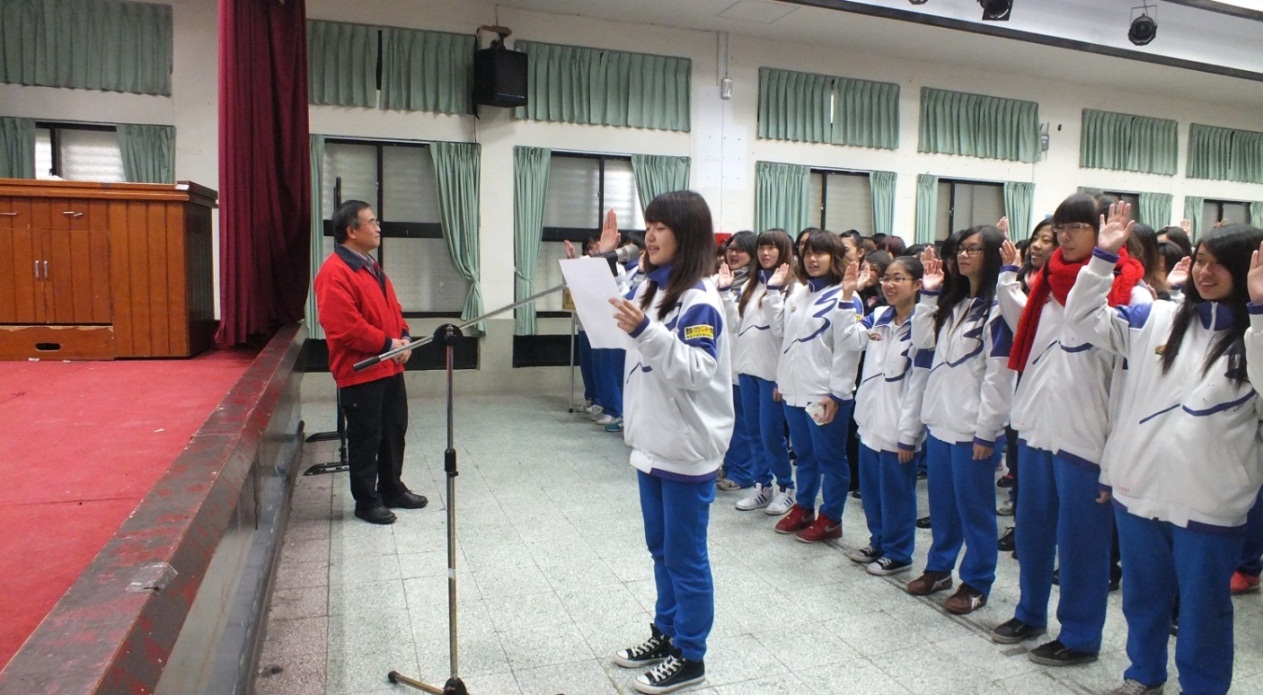 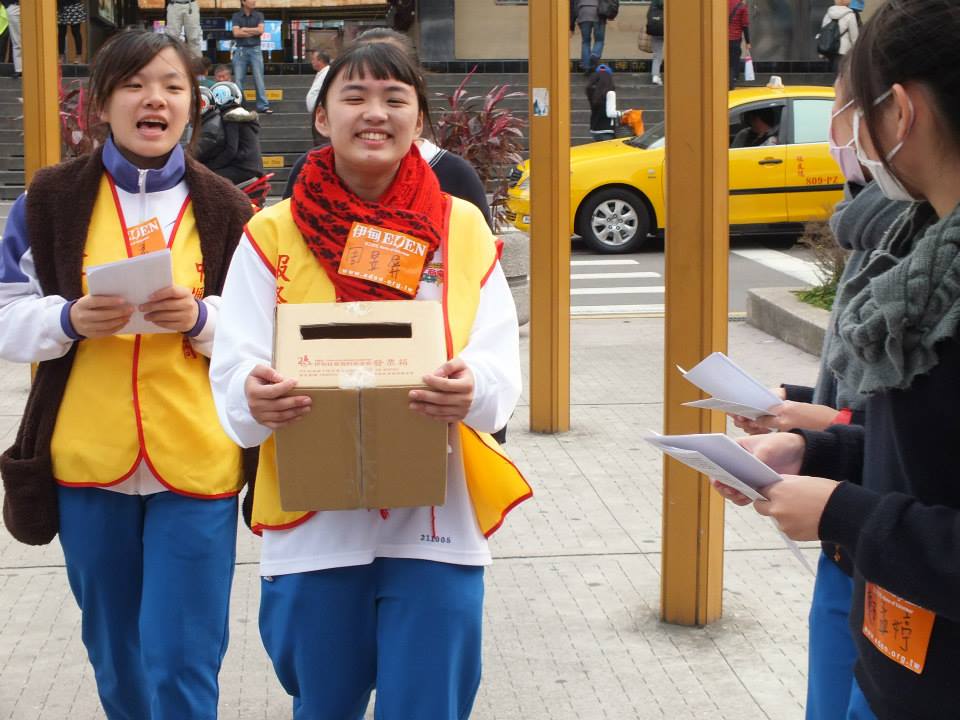 統一發票募集
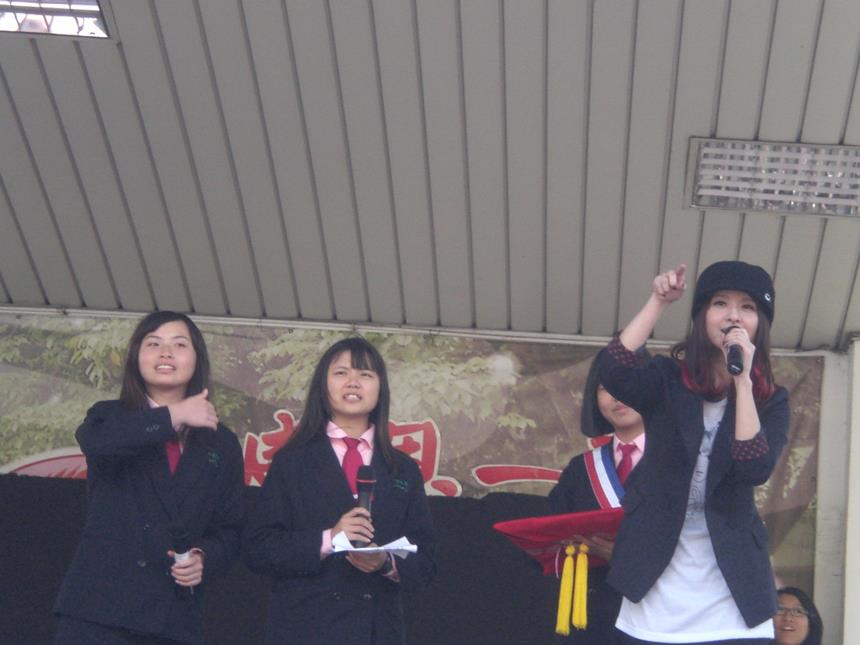 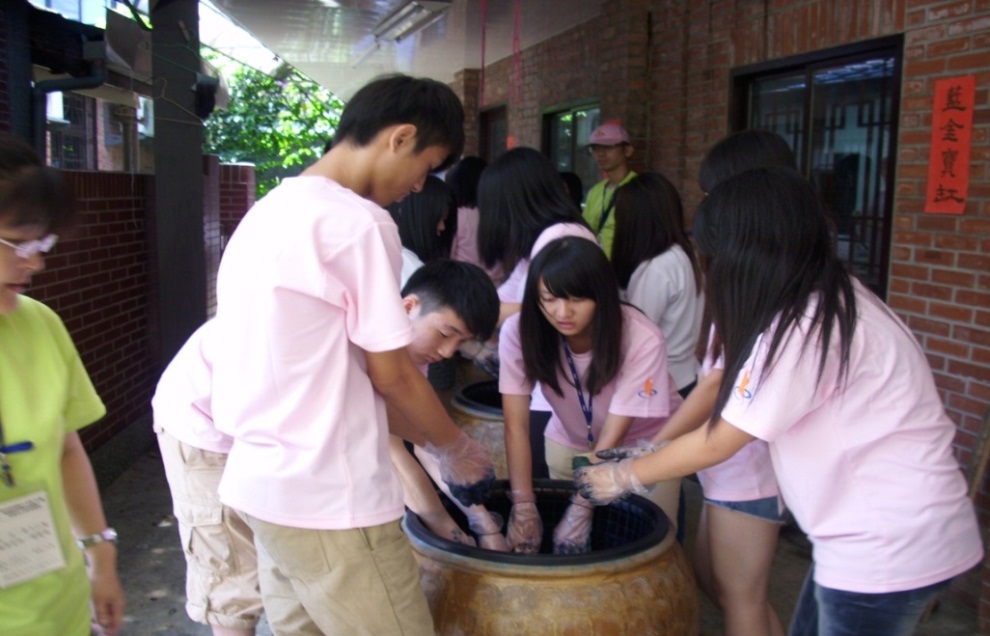 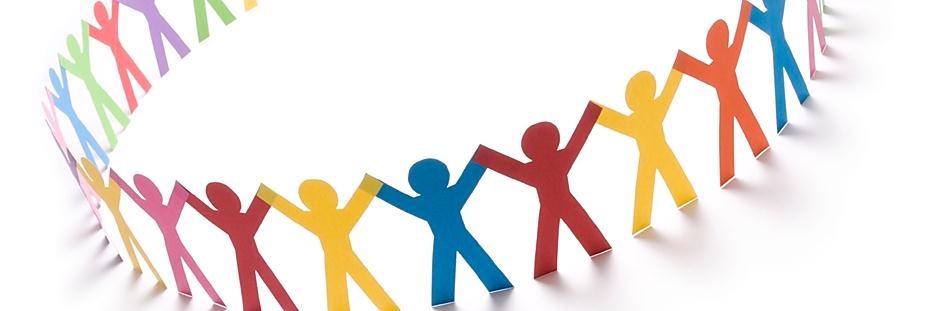 反煙反毒反霸凌
青少年領袖營
關懷、和諧、創新、卓越
社團活動
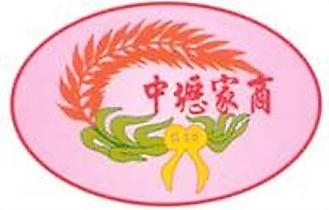 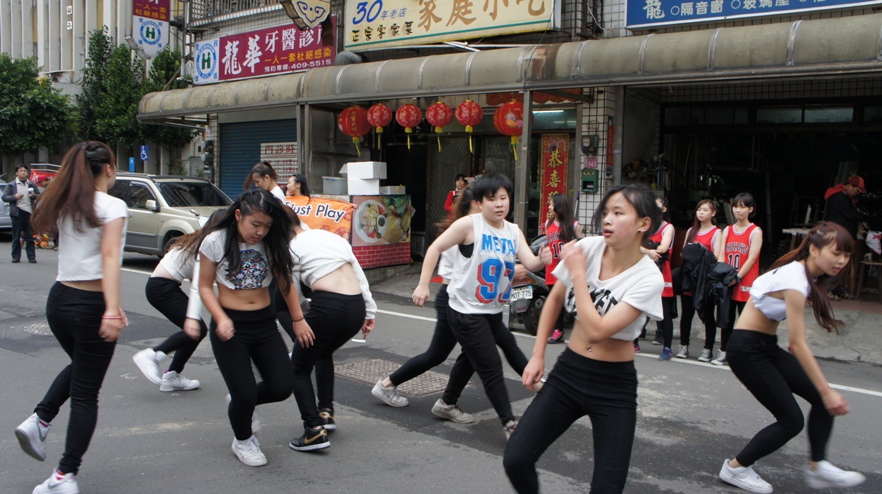 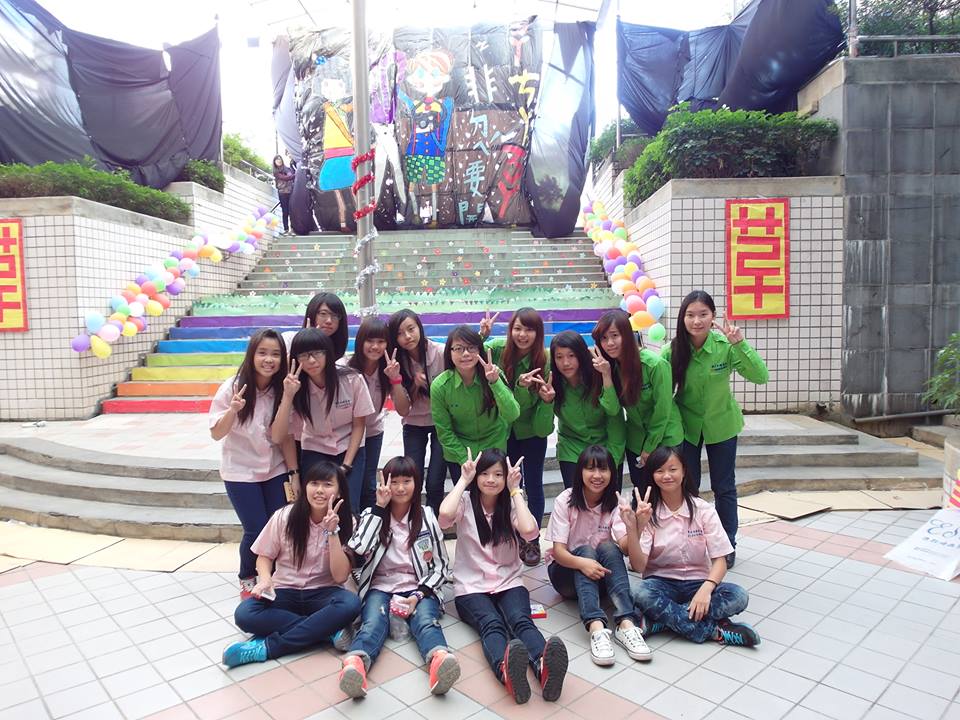 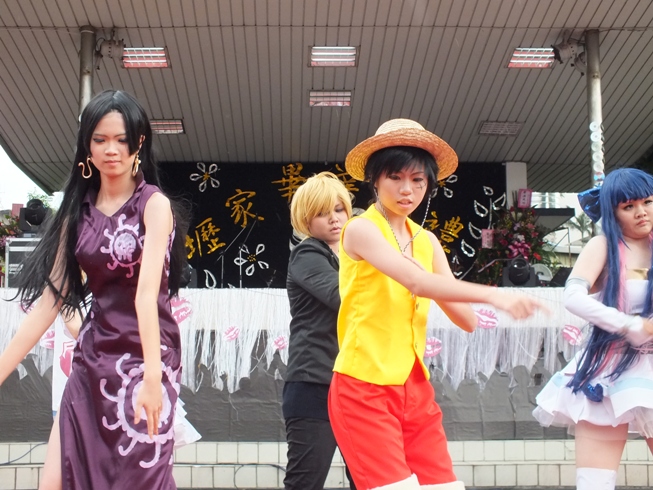 熱舞社
熱音社
吉他社
康輔社
K歌社
春暉社
戲劇社
管樂社
管樂社
籃球社
慈幼社
心輔社
日語社
電繡社
烘培社
童軍社
漫畫研究社
電影欣賞社
流浪動物保護社
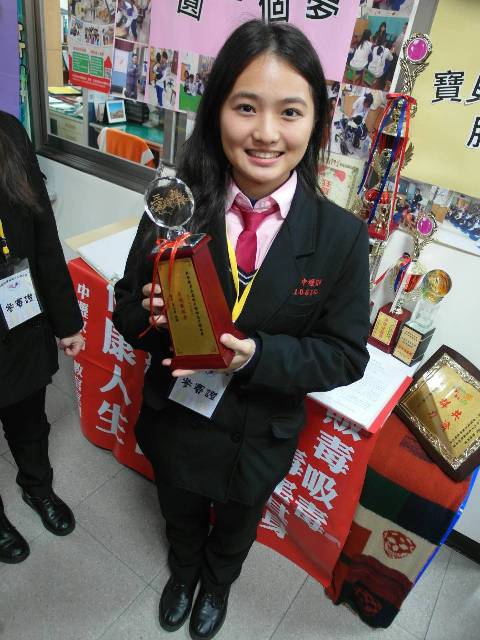 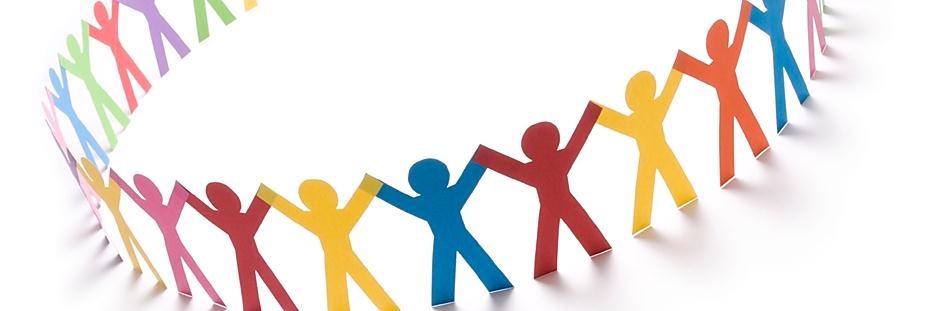 關懷、和諧、創新、卓越
HTC 提供全年級平板教學
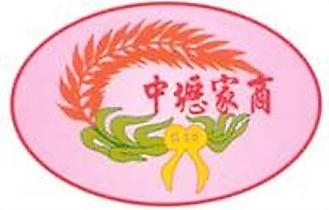 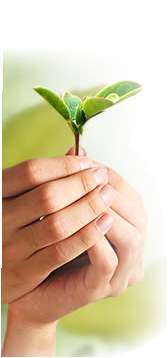 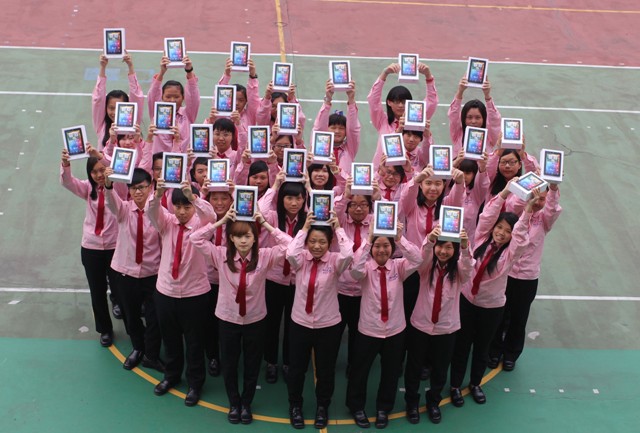 期待你們的加入！JOIN US！
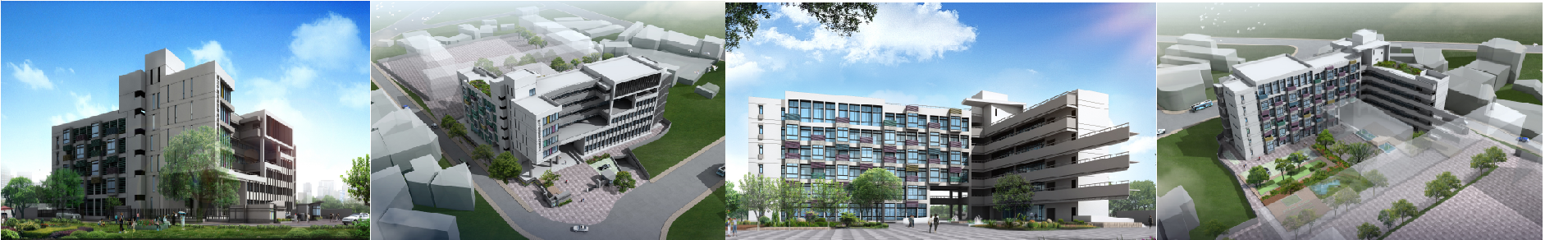 國立中壢高級家事商業職業學校
National Chung-Li Home Economic And Commercial Vocational High School